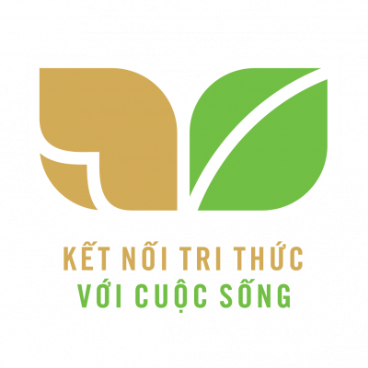 TIẾNG VIỆT 1
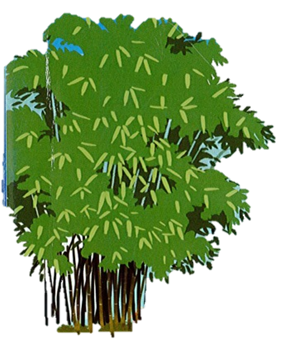 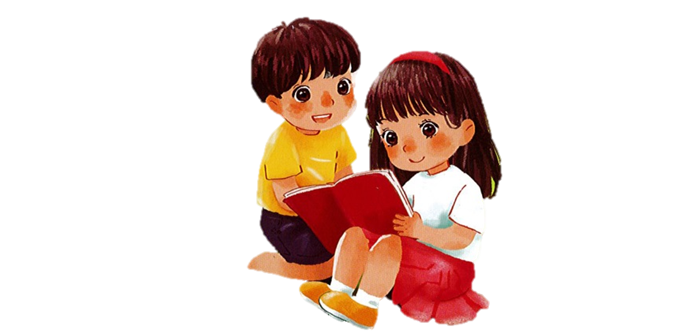 Khởi động
1
So sánh
a
ă
â
am  ăm  âm
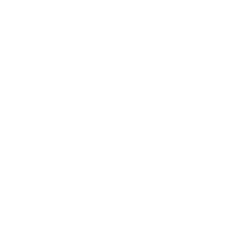 Bài
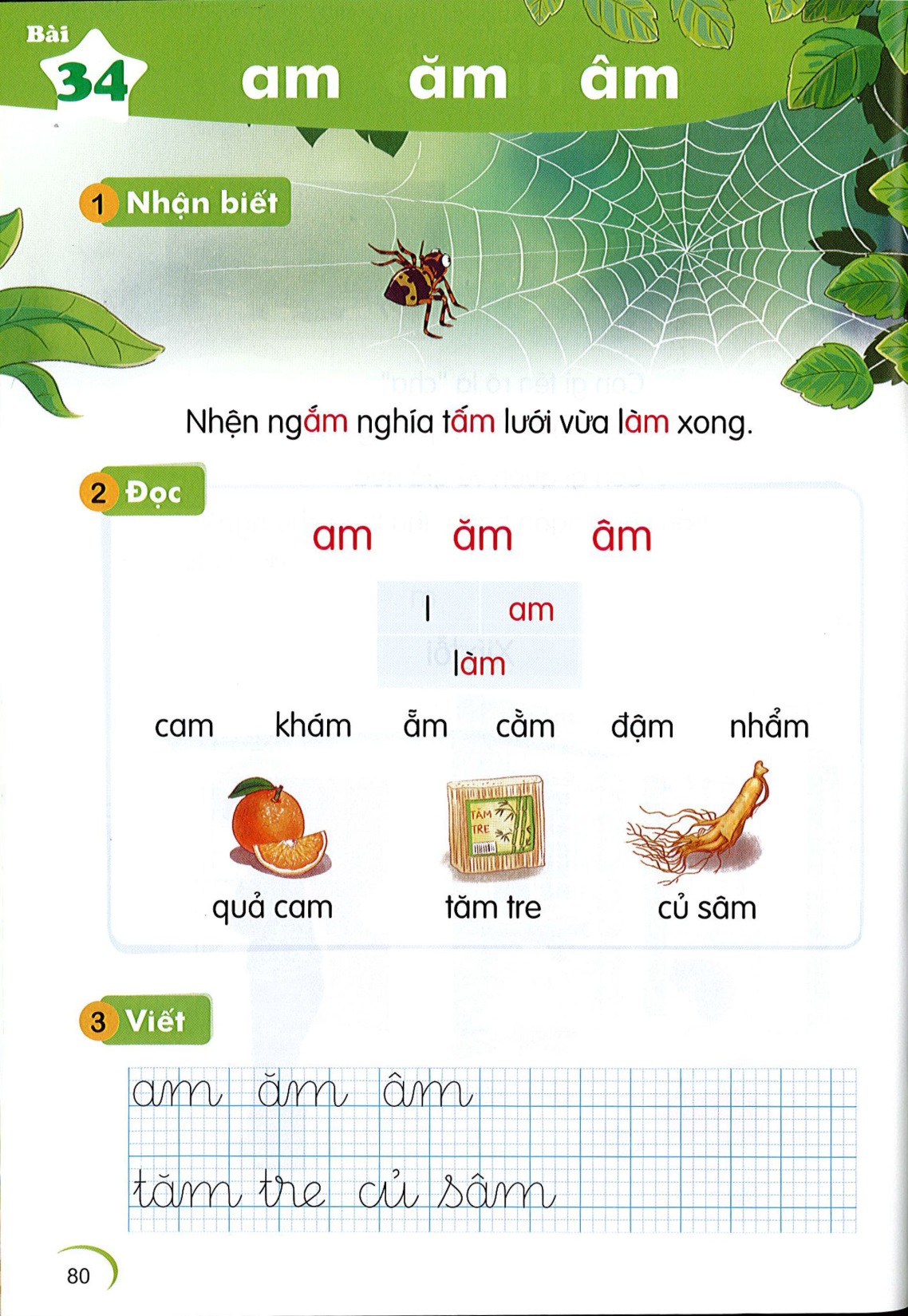 32
Nhận biết
2
Nhện ngăm nghía tâm lưới vừa lam xong.
́
́
̀
am
ăm
âm
Đọc
3
l
am
lam

am
am
ăm
ăm
âm
âm
cam
khám
ẵm
cằm
đậm
nhẩm
So sánh
a
am
m
ă
ăm
m
â
âm
m
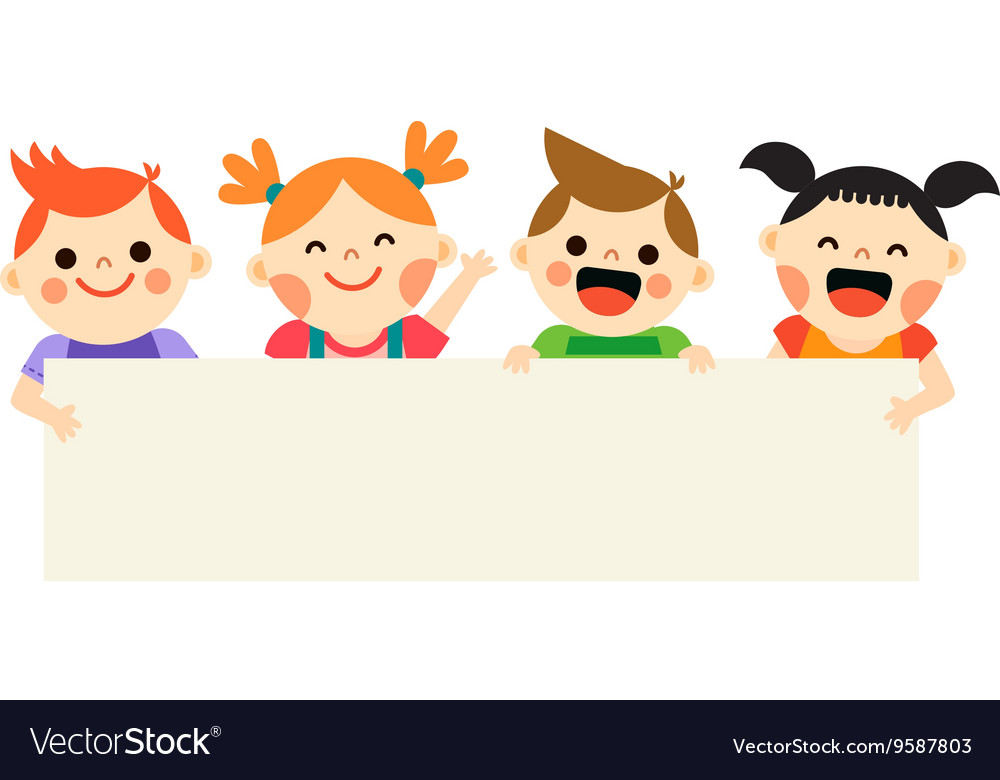 Thư giãn nào!
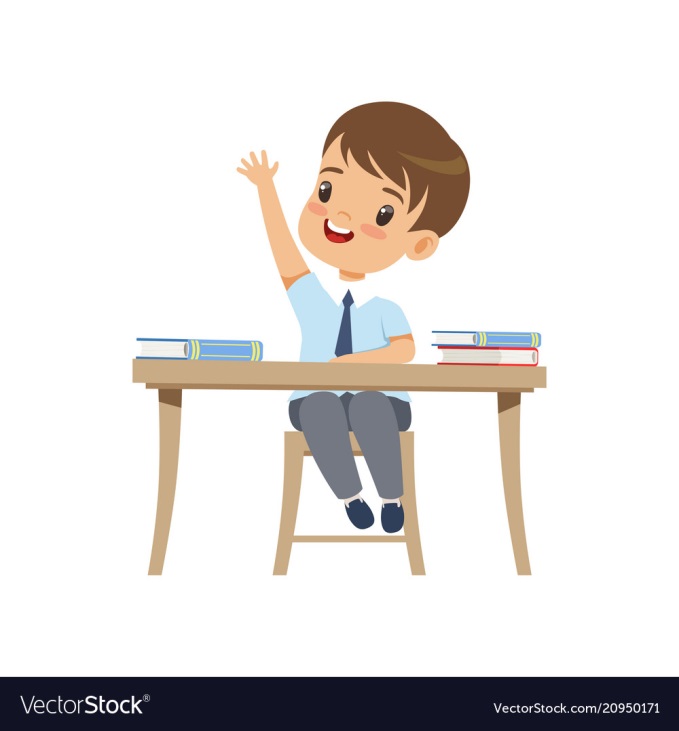 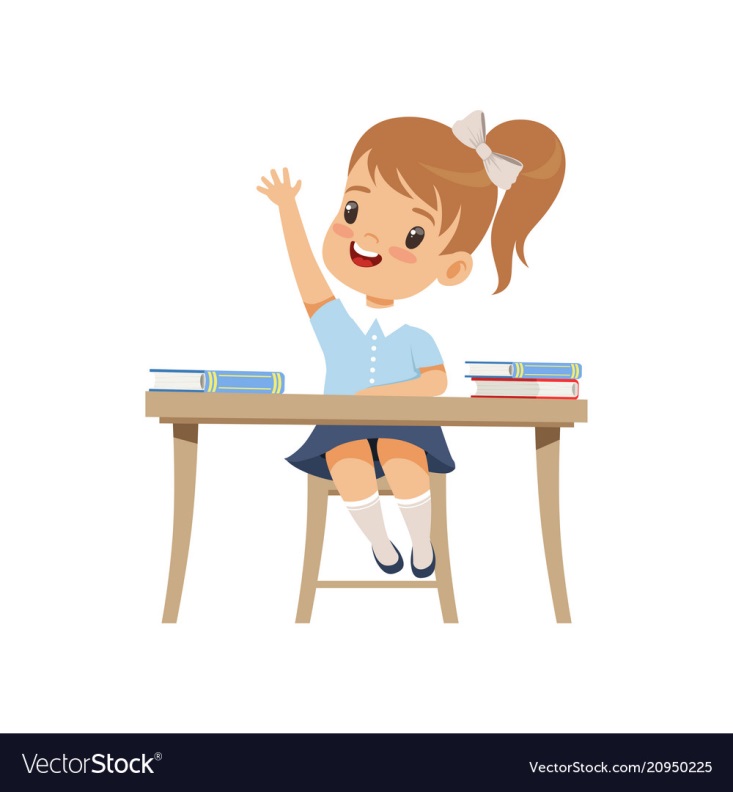 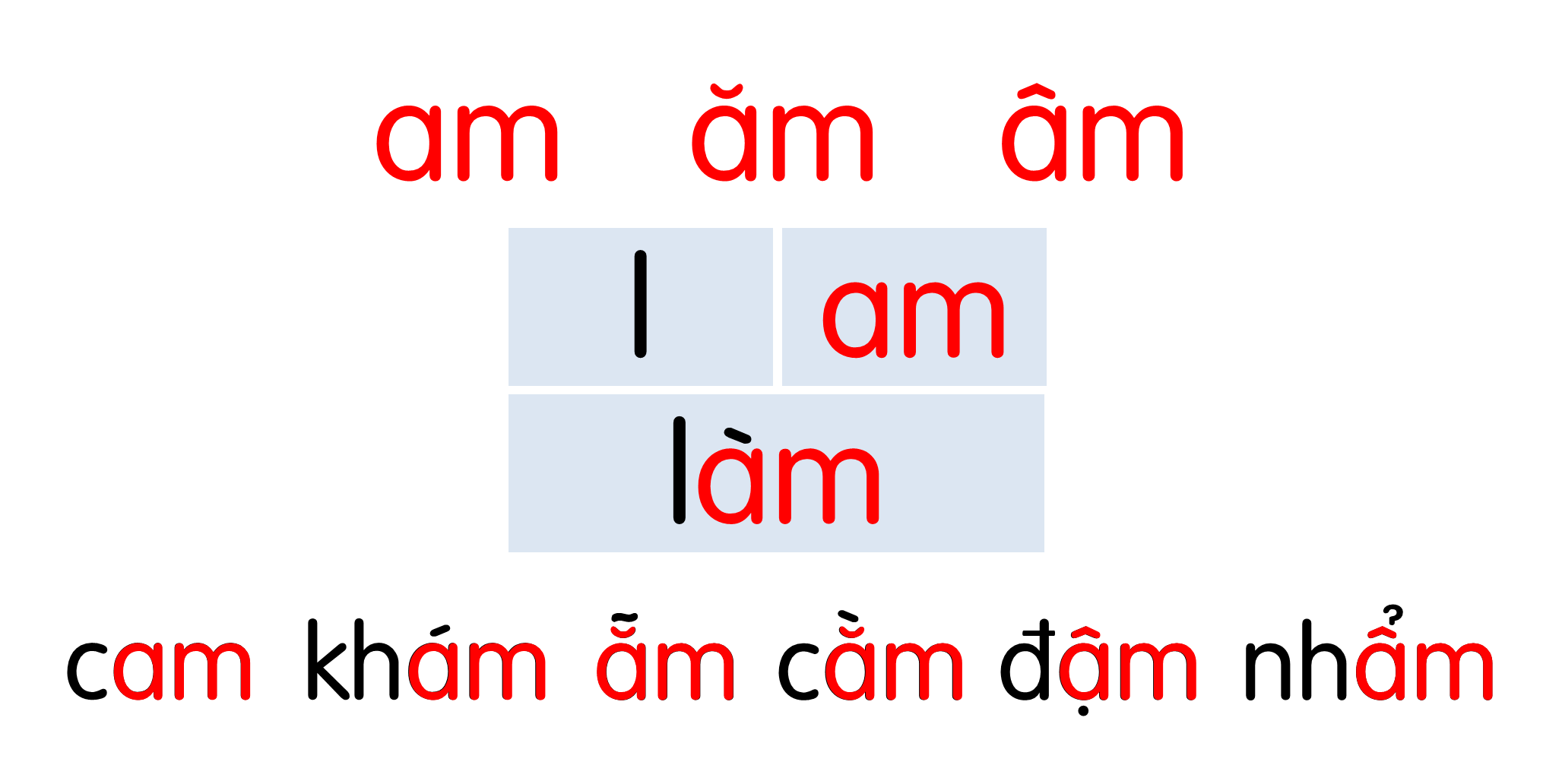 [Speaker Notes: Ôn lại]
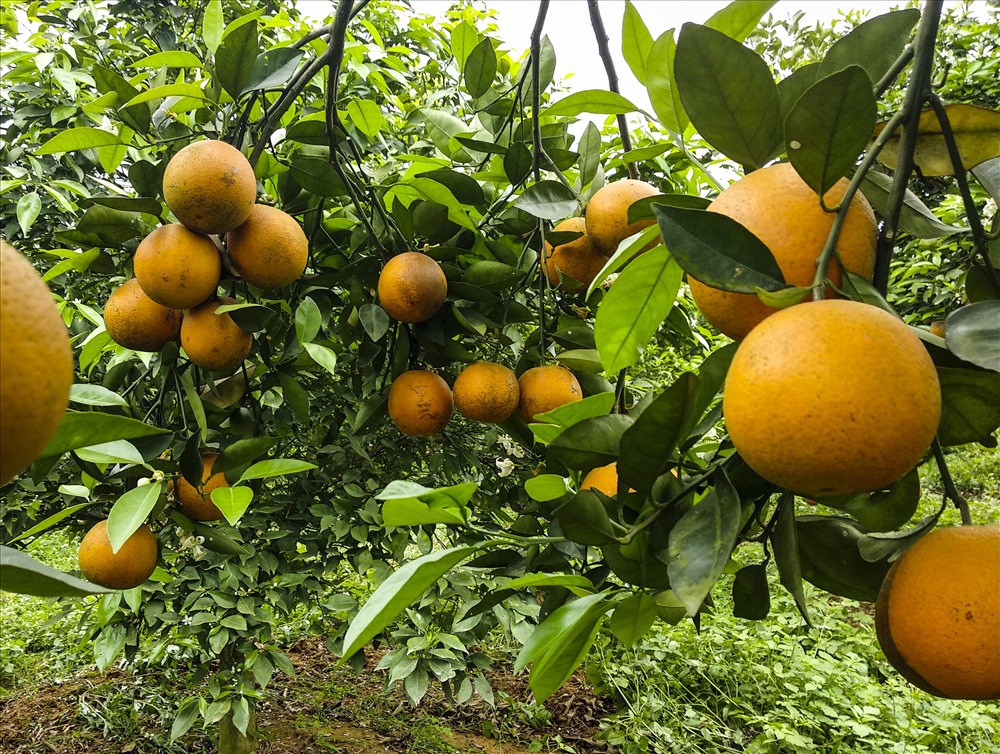 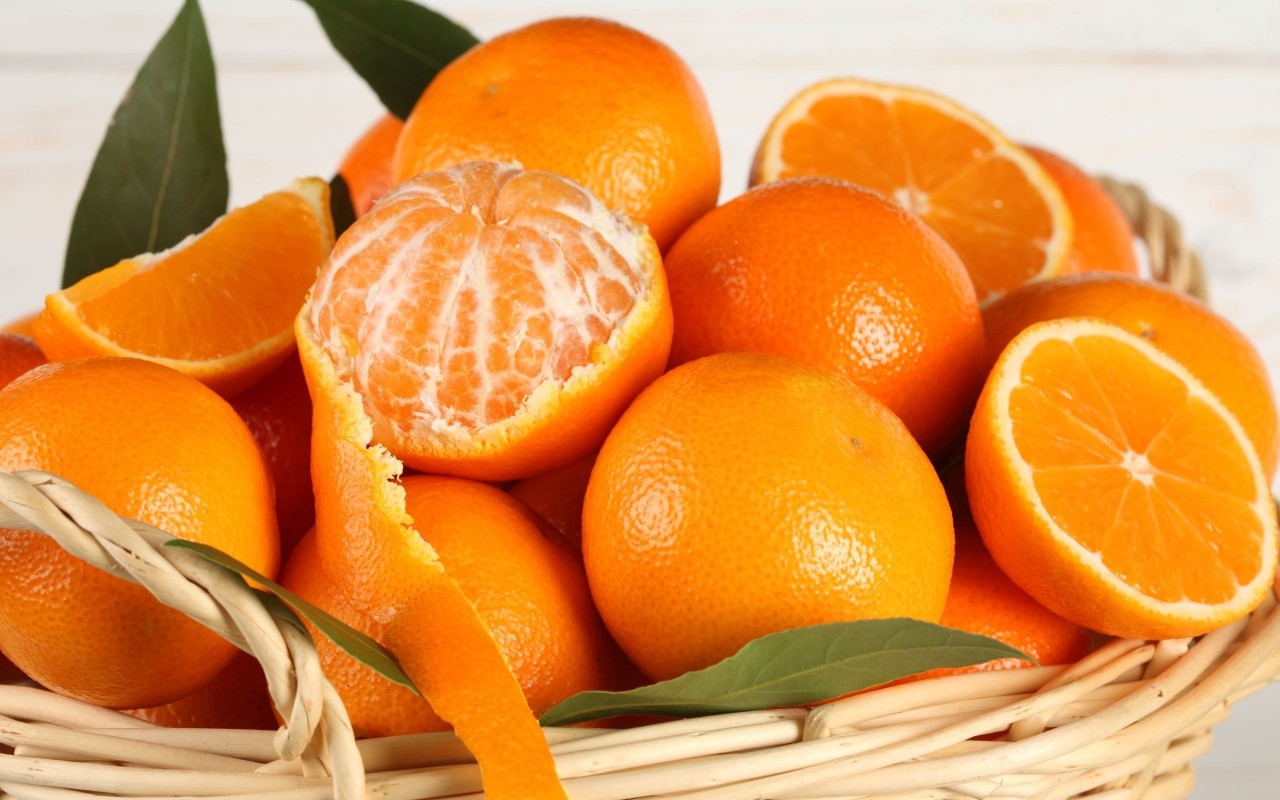 quả cam
am
[Speaker Notes: Hay còn gọi là CHIM ĐA ĐA]
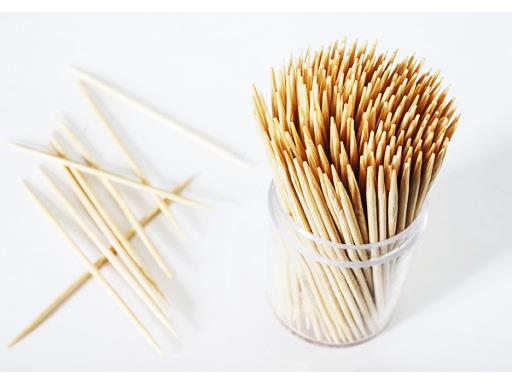 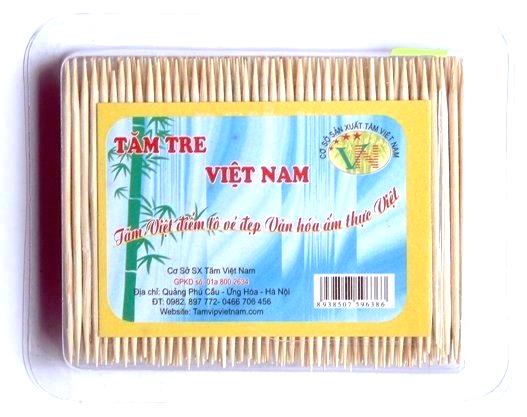 tăm tre
ăm
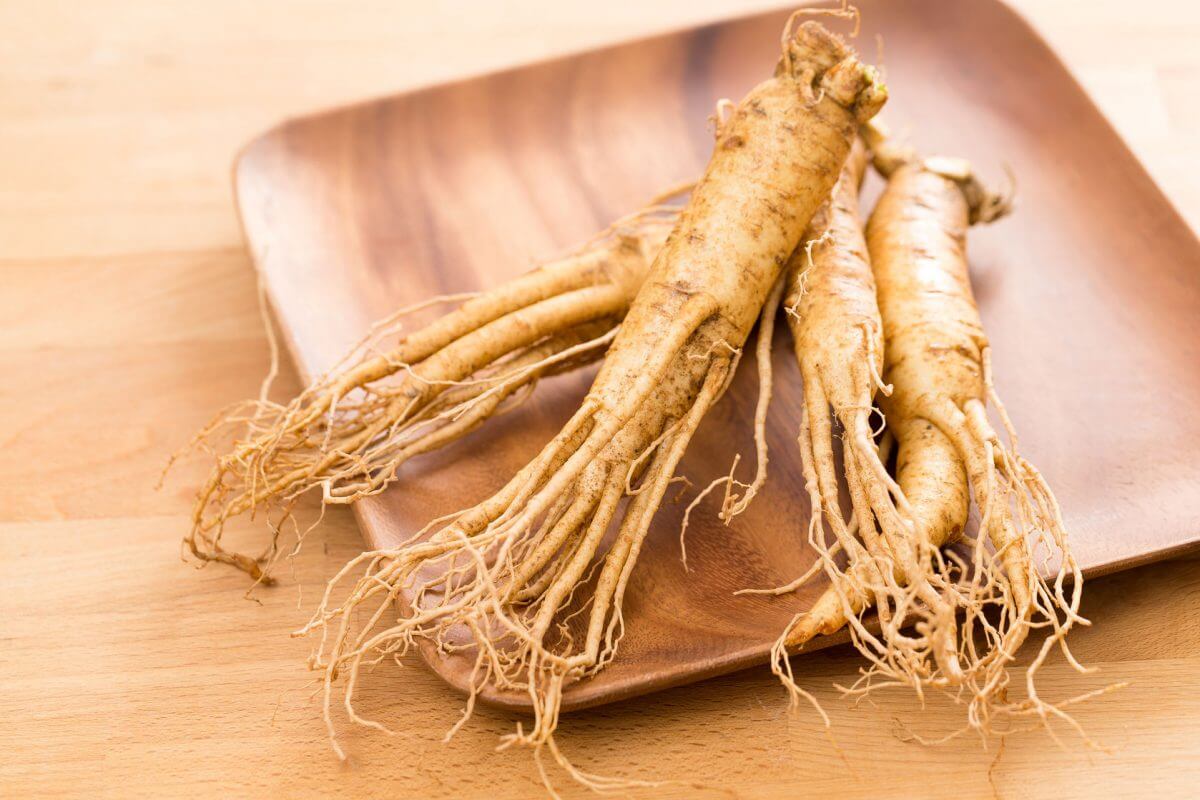 củ sâm
âm
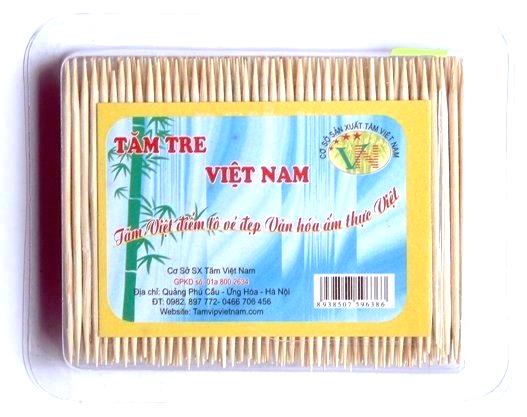 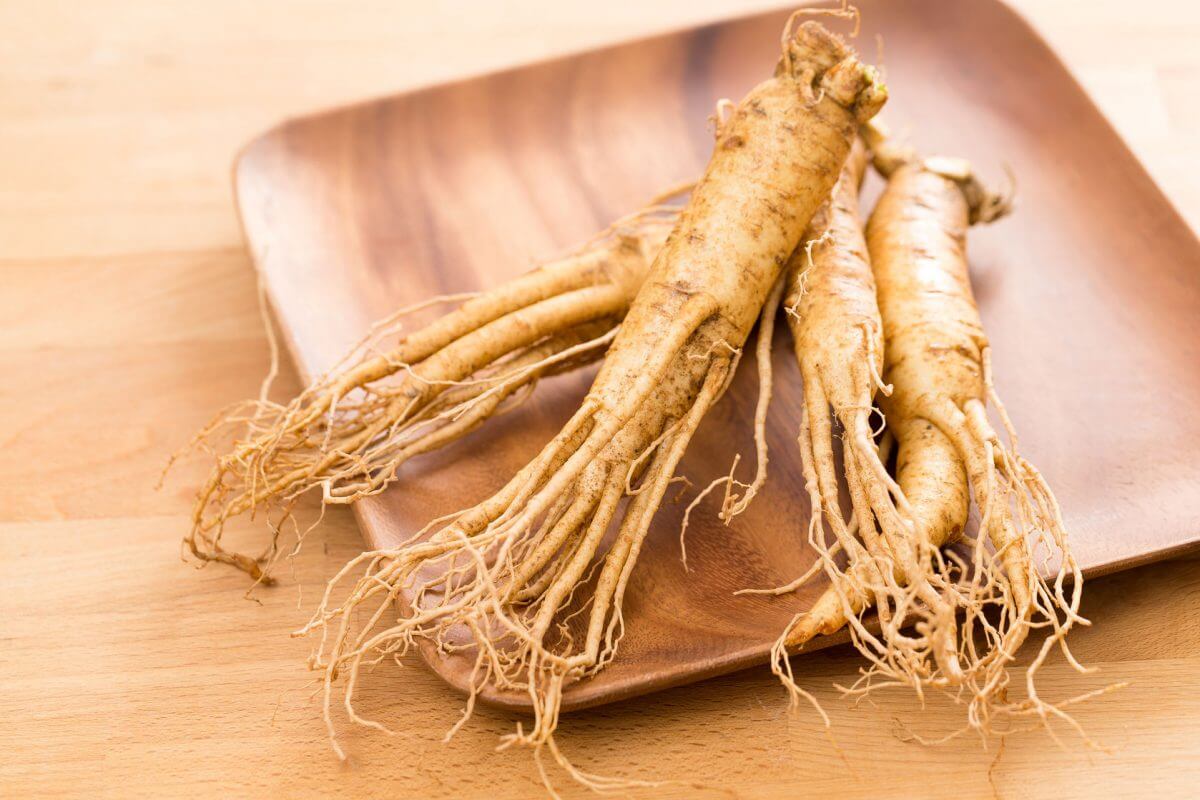 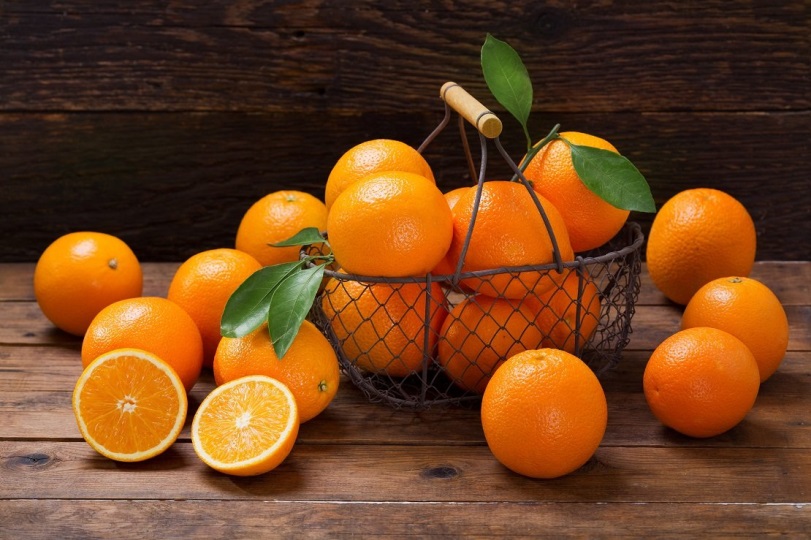 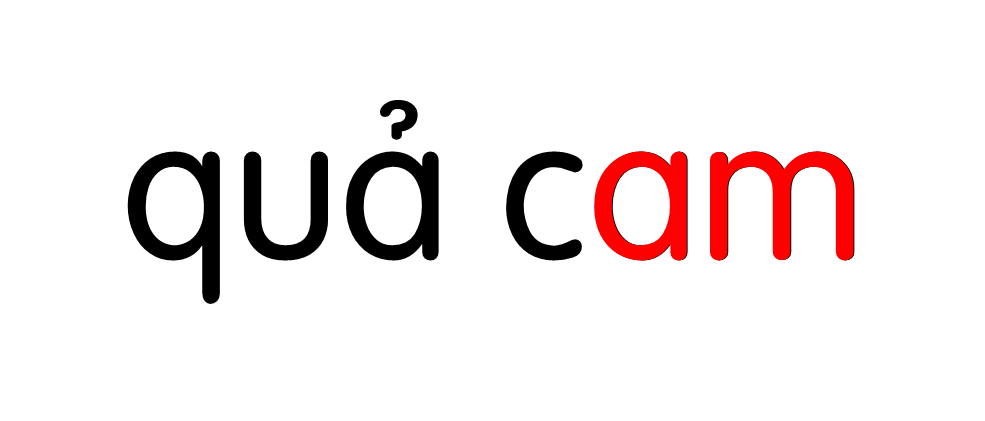 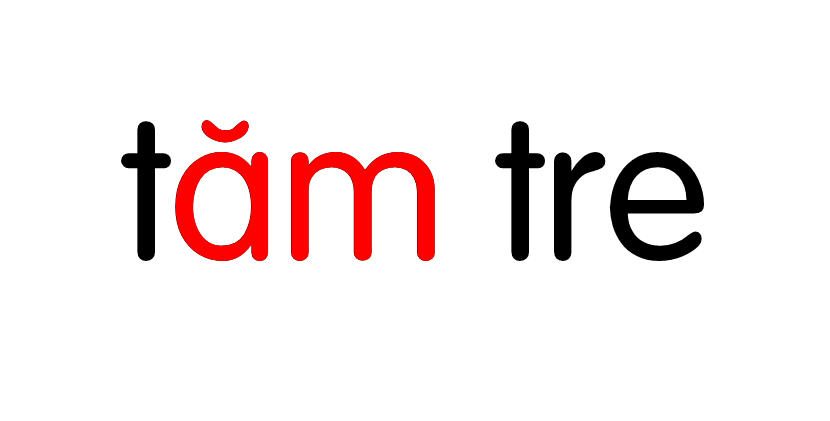 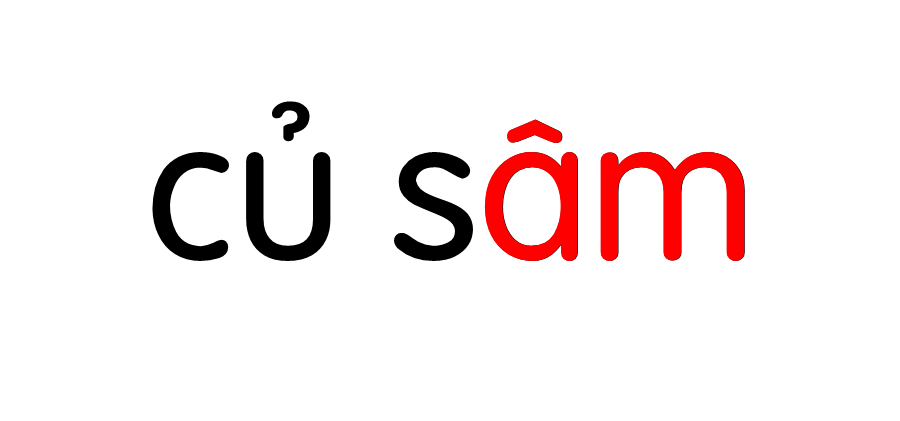 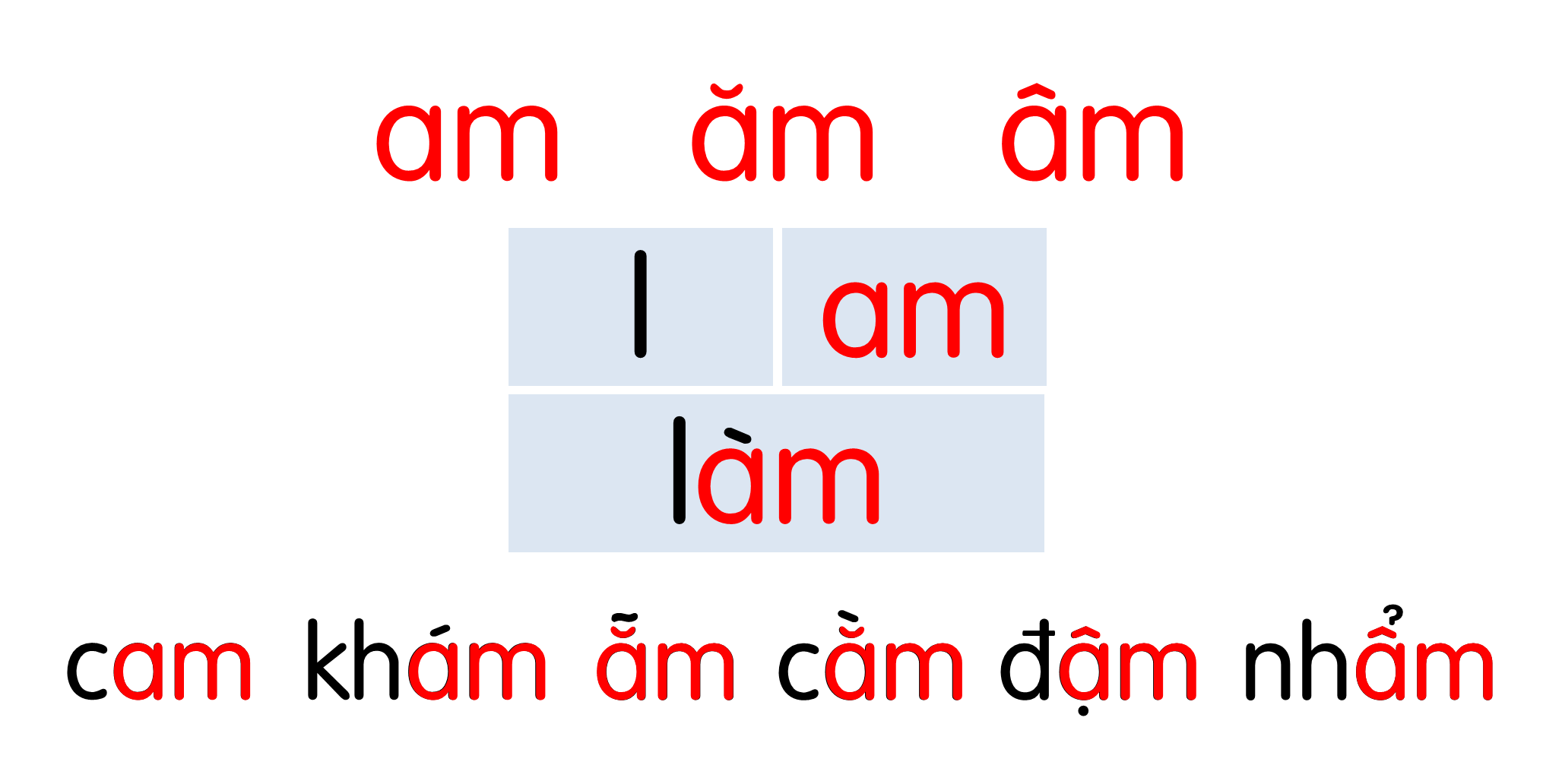 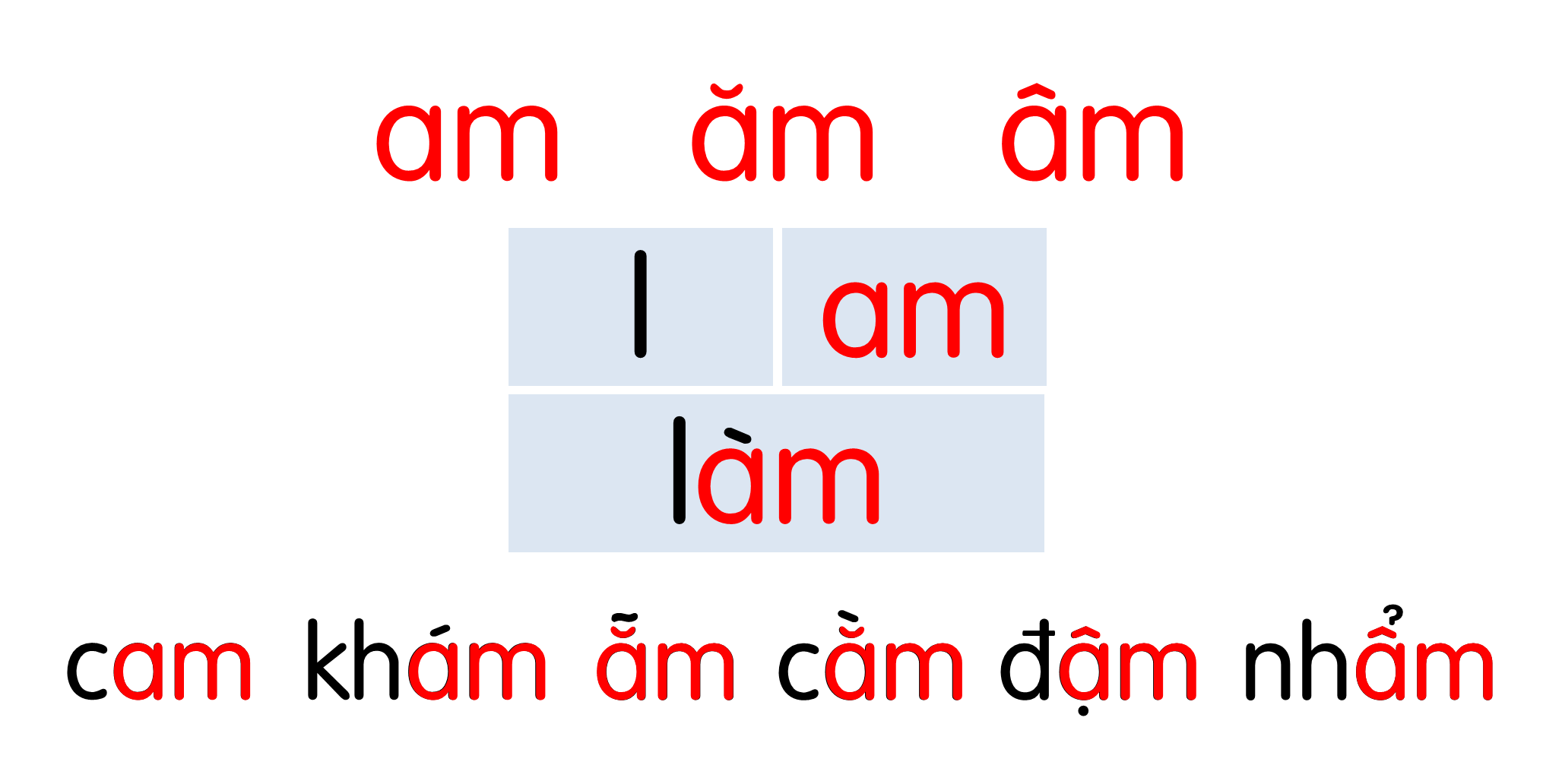 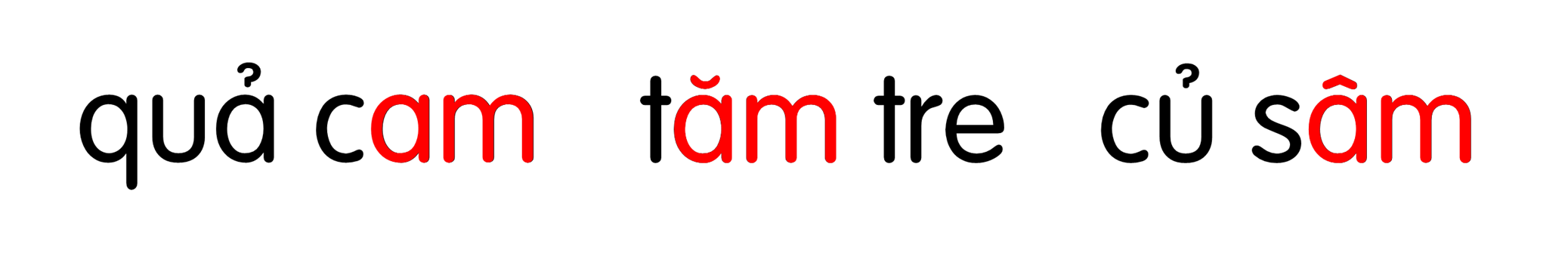 Hướng dẫn viết bảng
4
am
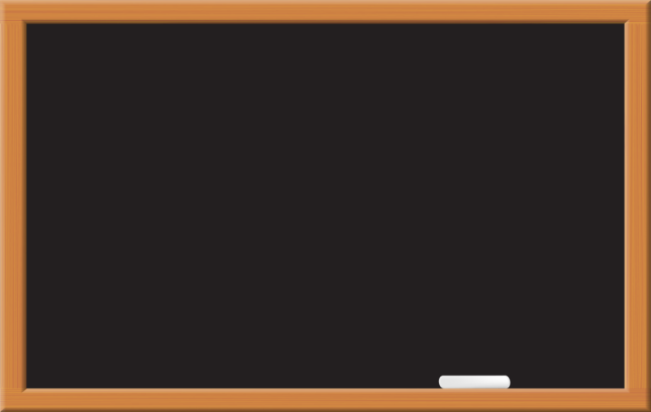 Hướng dẫn viết bảng
4
ăm
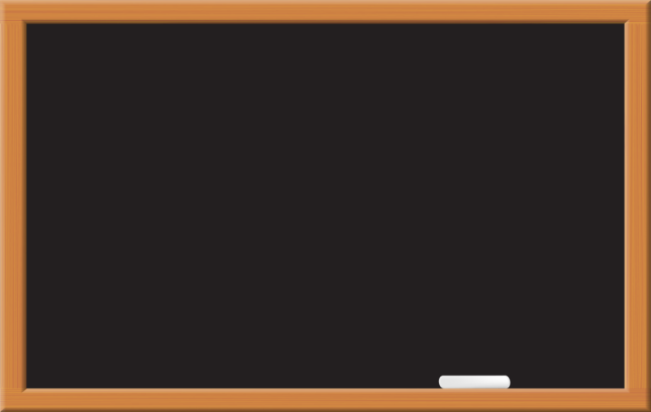 Hướng dẫn viết bảng
4
âm
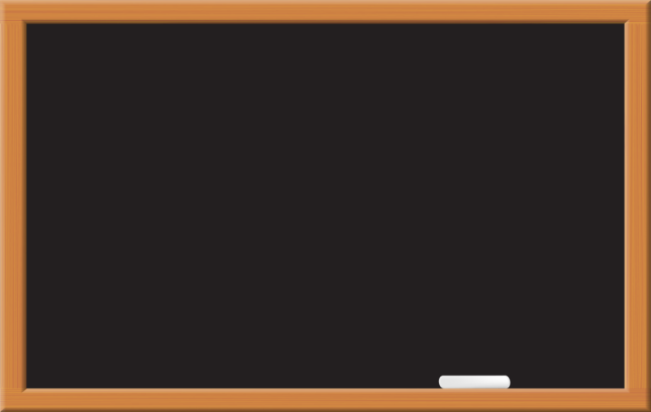 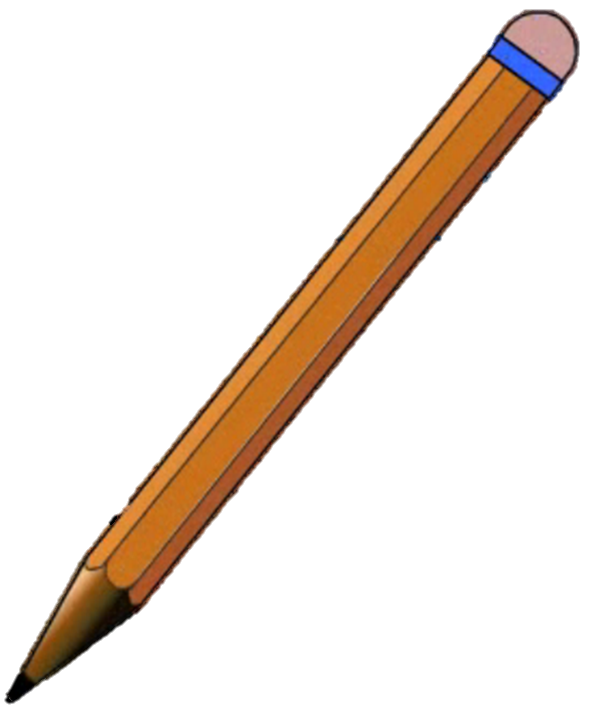 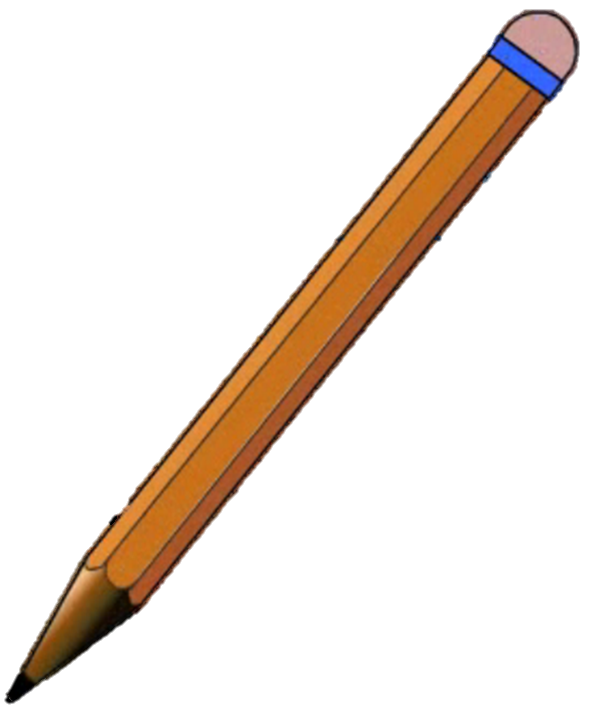 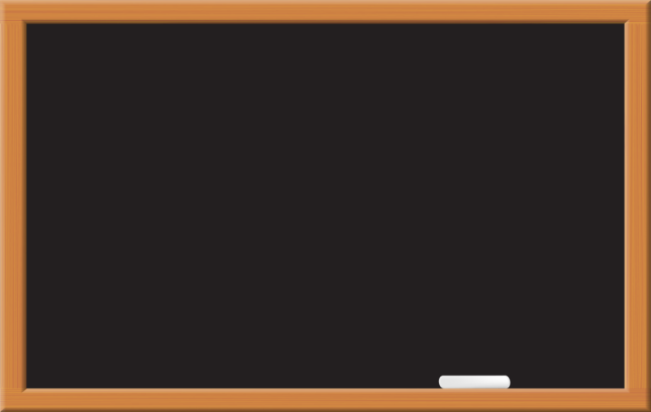 cam
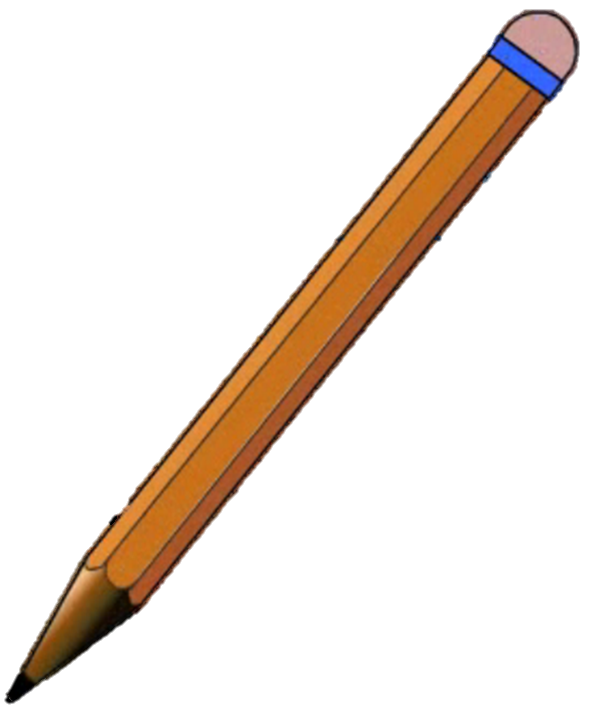 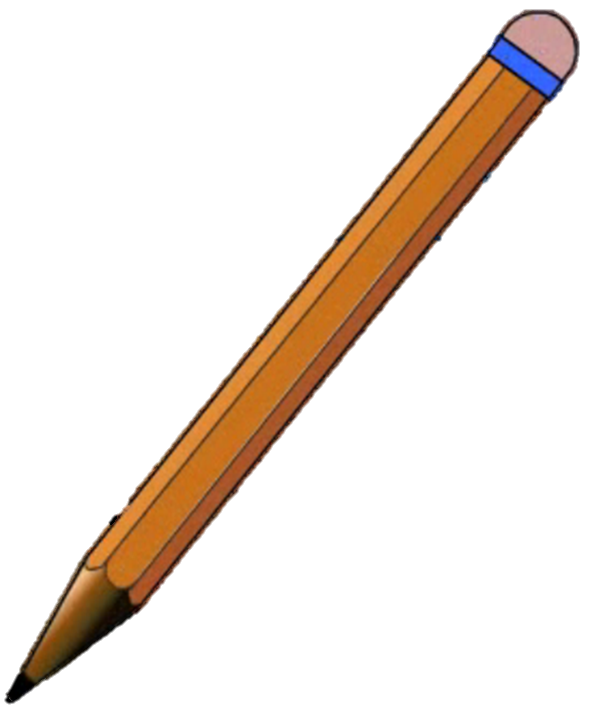 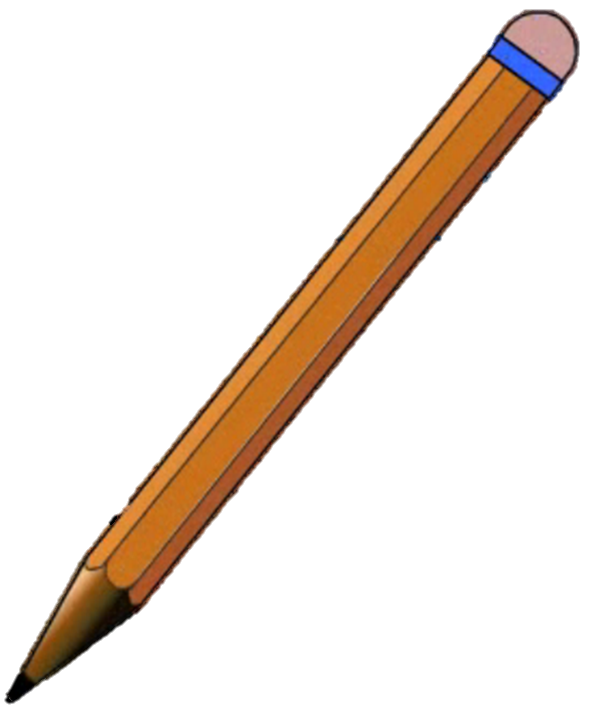 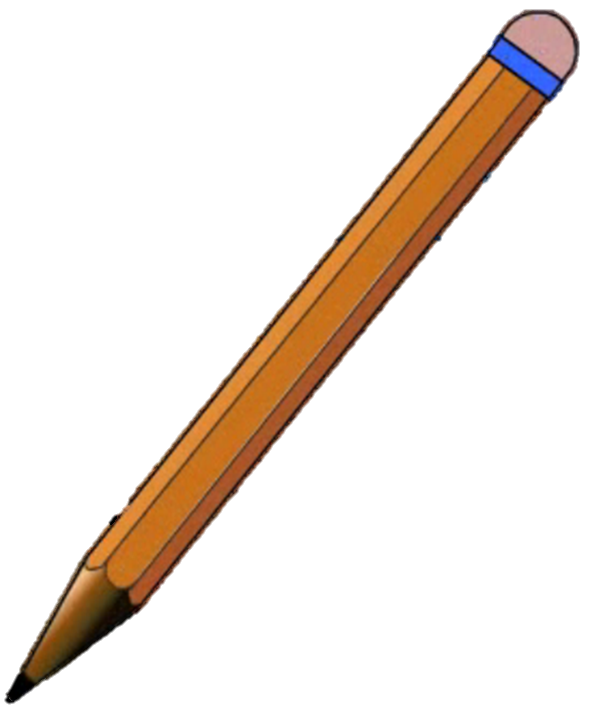 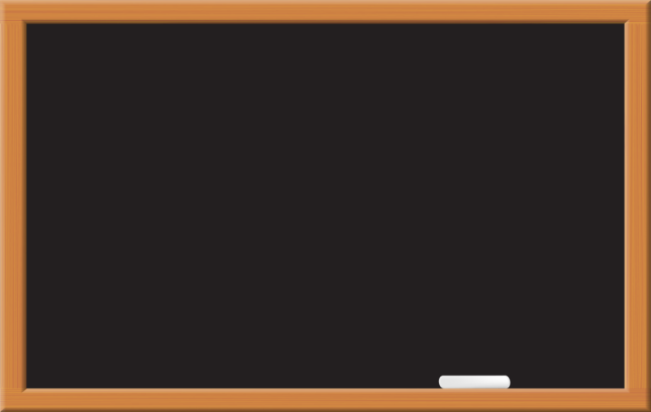 Ǉăm
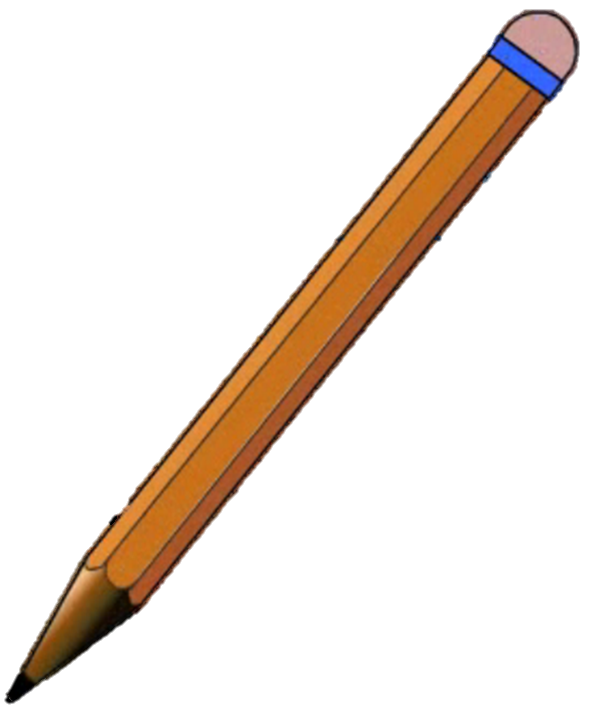 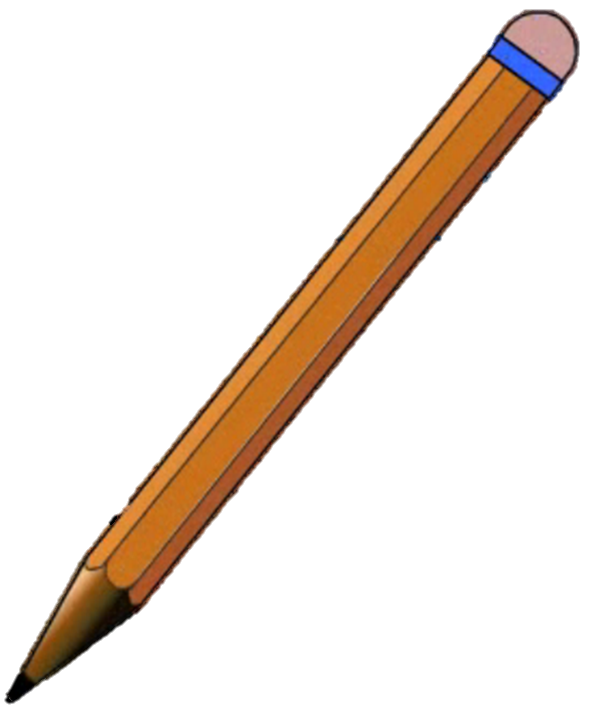 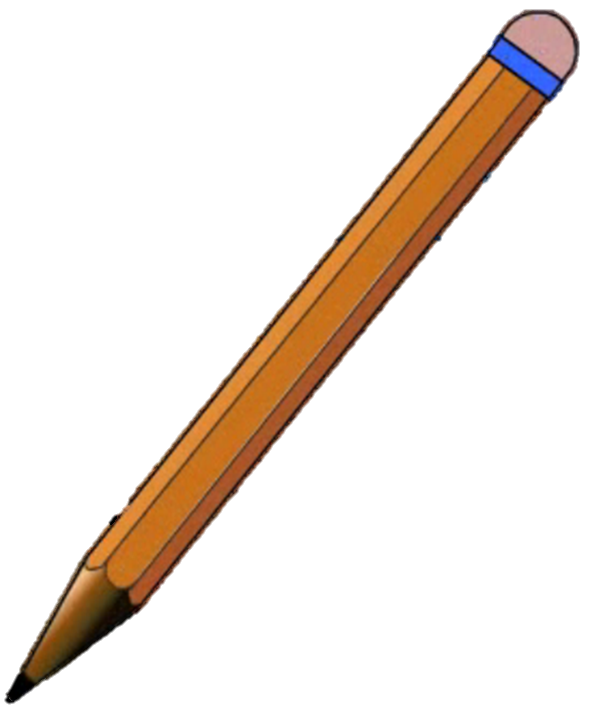 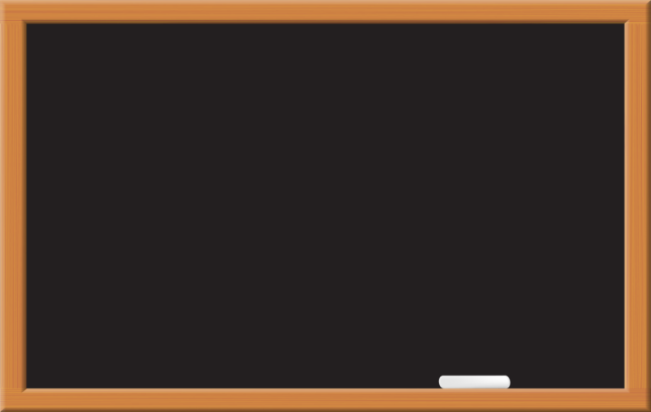 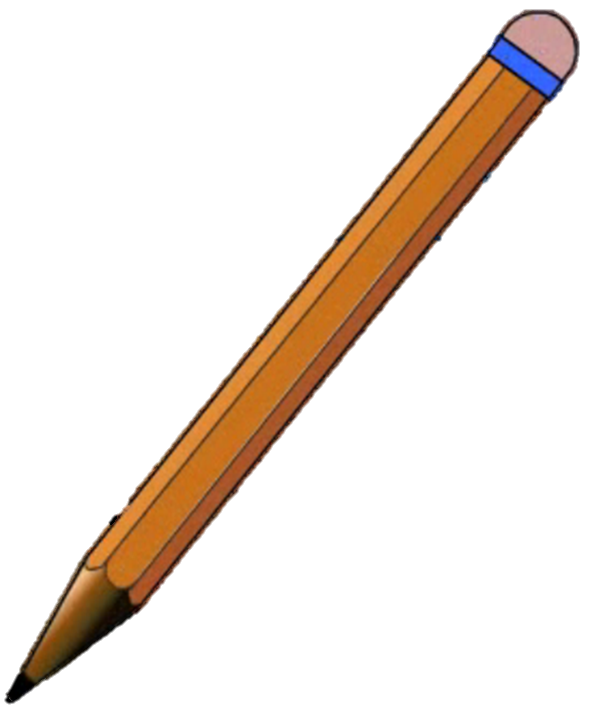 sâm
Viết vở
5
am
ăm
âm
Ǉăm Ǉrψ
củ sâm
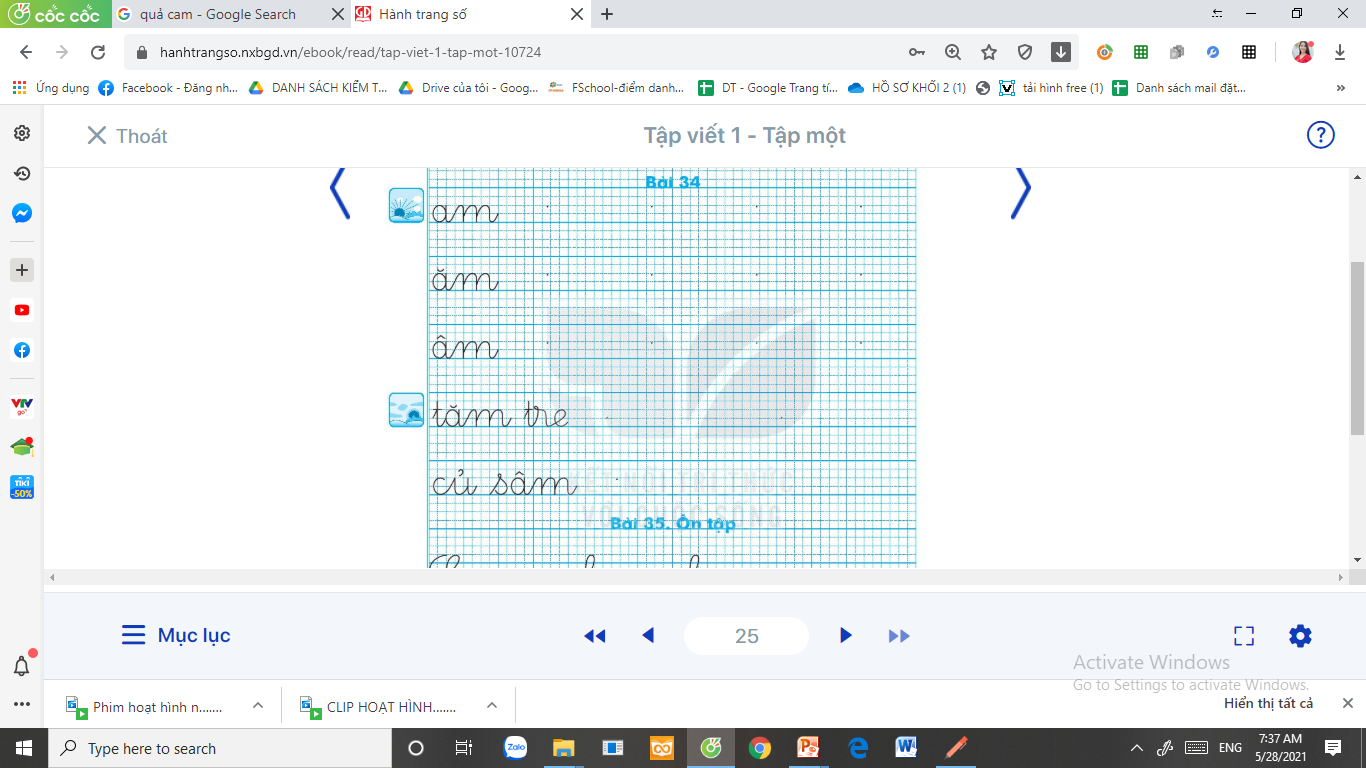 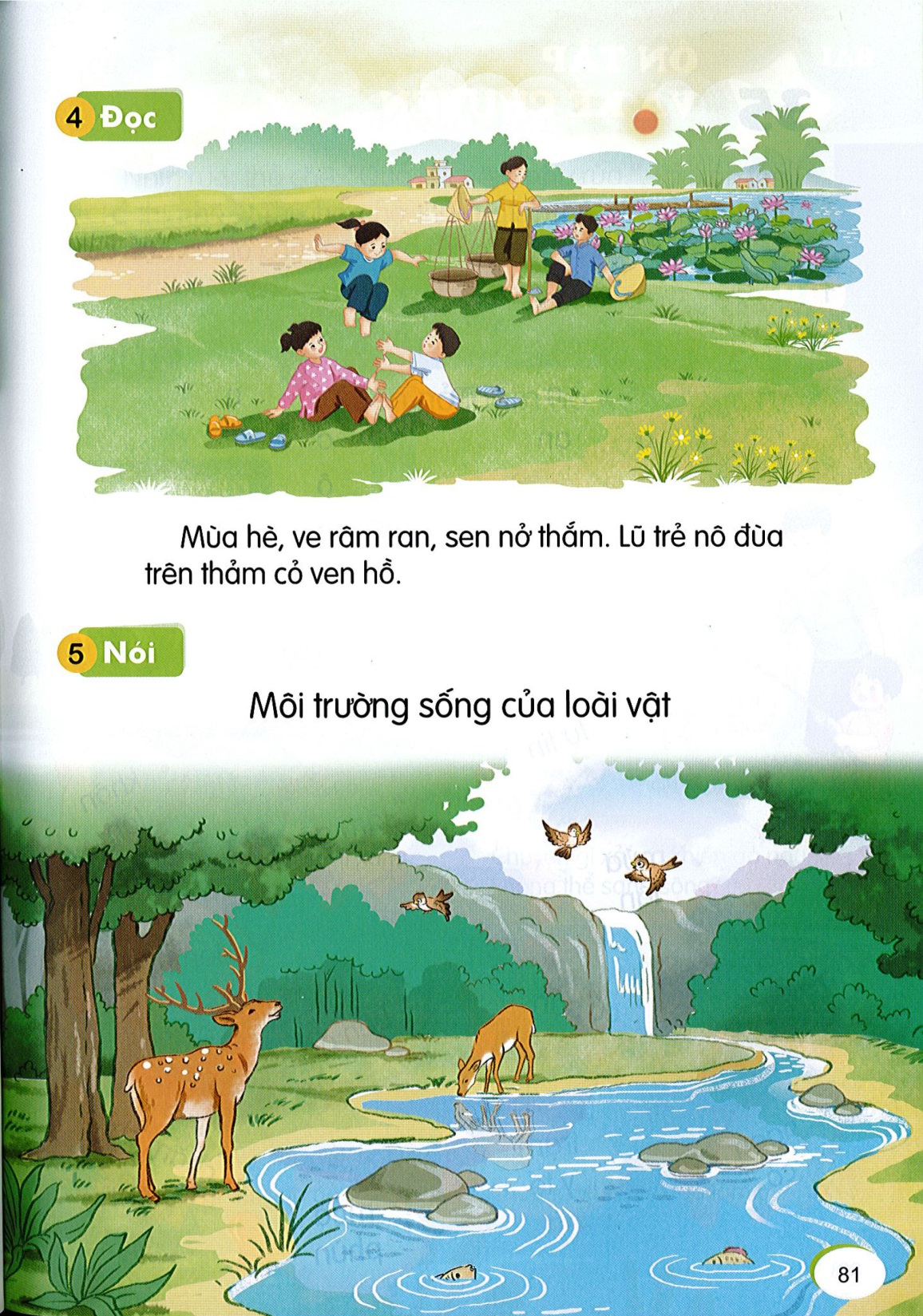 Đọc
6
2
Mùa hè, ve râm ran, sen nở thắm. Lũ trẻ nô đùa trên thảm cỏ ven hồ.
1
râm
thắm
thảm
Mùa hè, ve râm ran, sen nở thắm. Lũ trẻ nô đùa trên thảm cỏ ven hồ.
Loài vật nào xuất hiện trong bài?
Mùa hè có loài hoa nào nở thắm?
Lũ trẻ làm gì vào mùa hè?
[Speaker Notes: GV có thể cho HS nói về mùa hè ở quê em.]
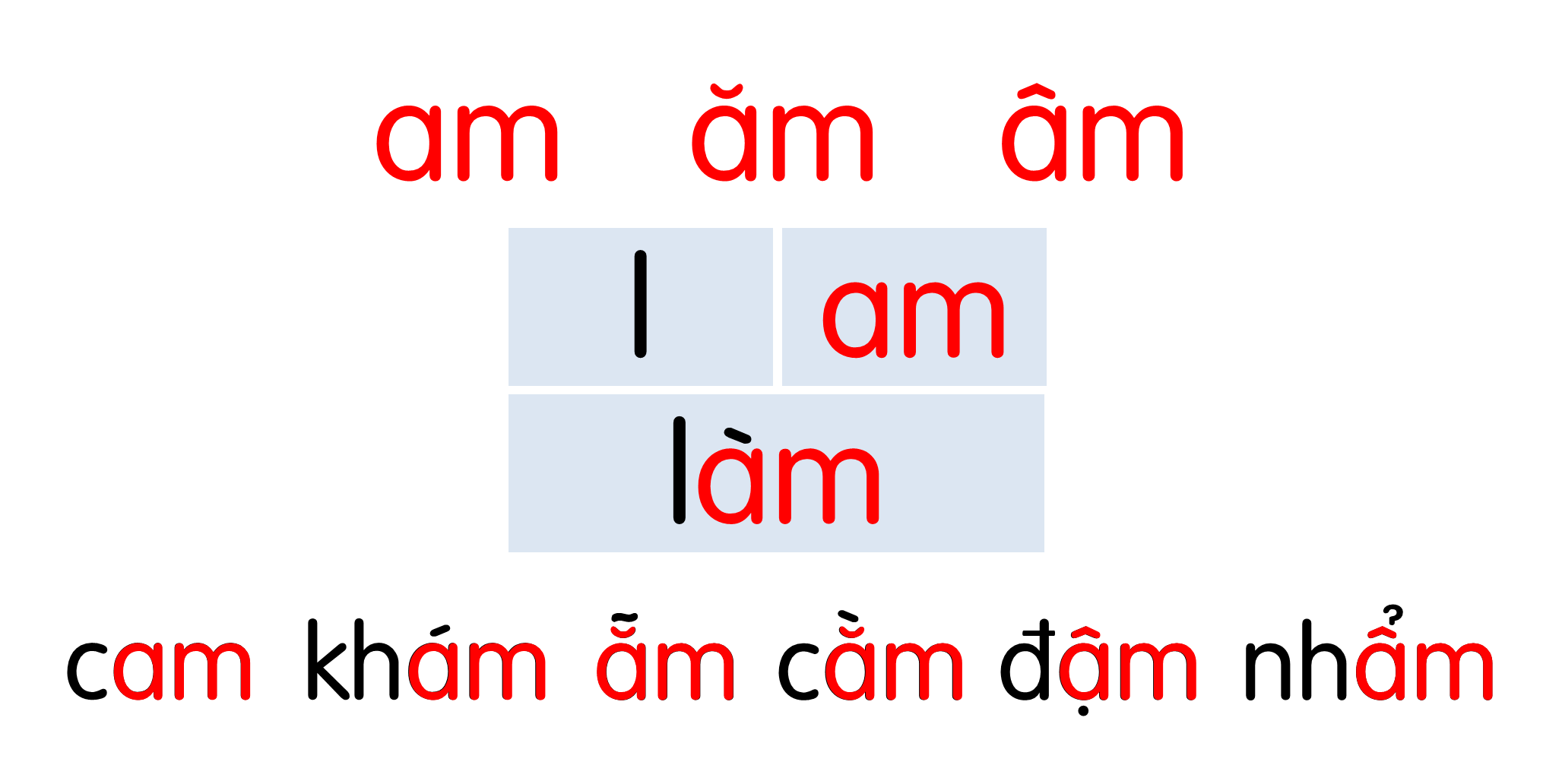 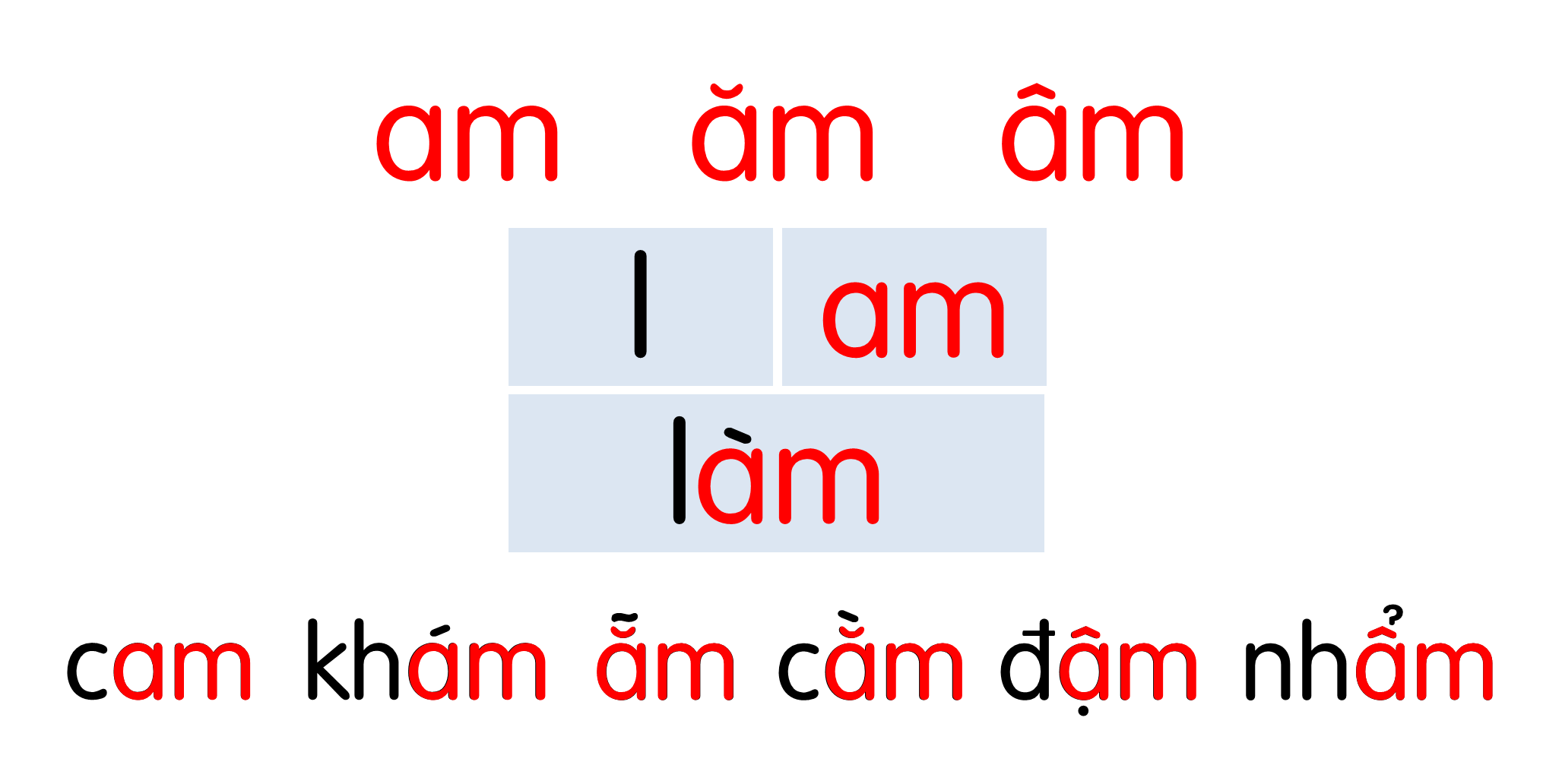 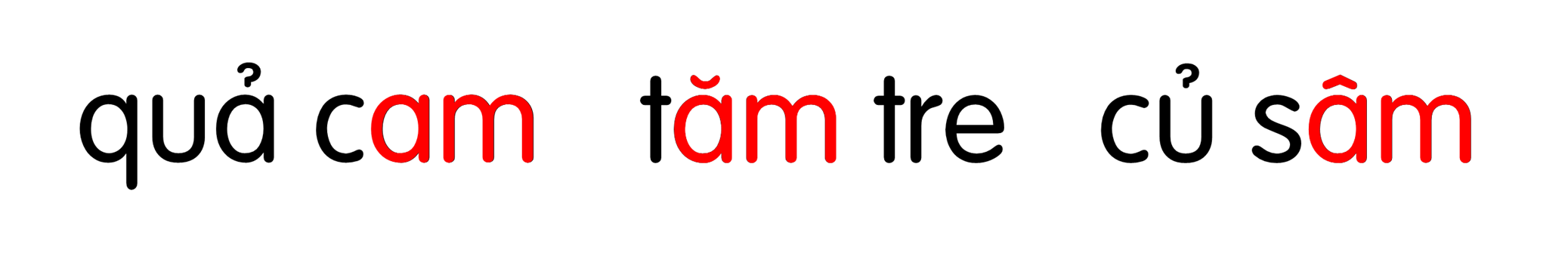 Mùa hè, ve râm ran, sen nở thắm. Lũ trẻ nô đùa trên thảm cỏ ven hồ.
Môi trường sống của loài vật
Nói
7
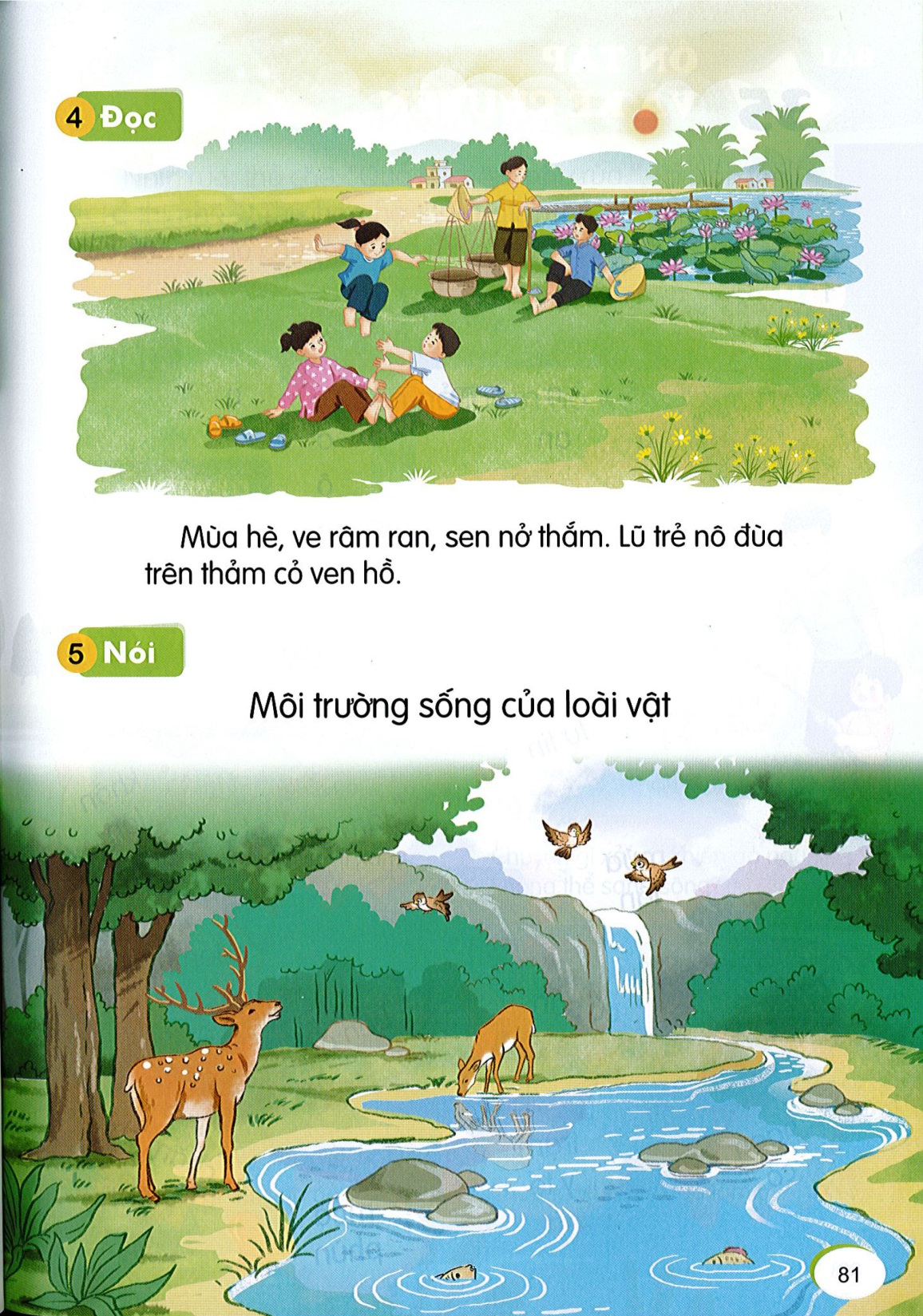 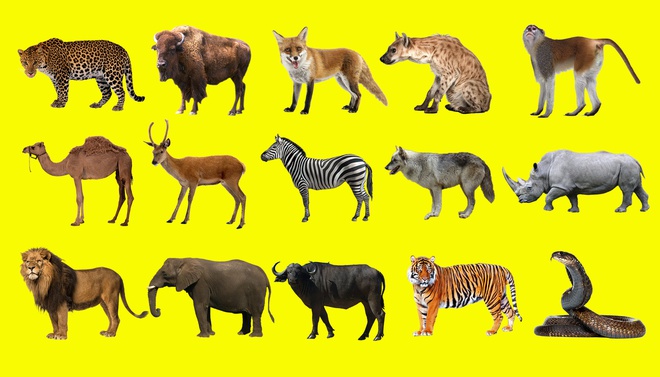 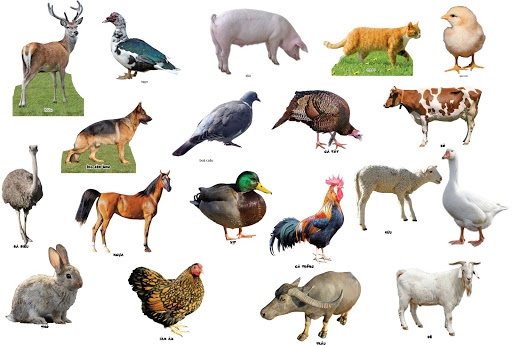 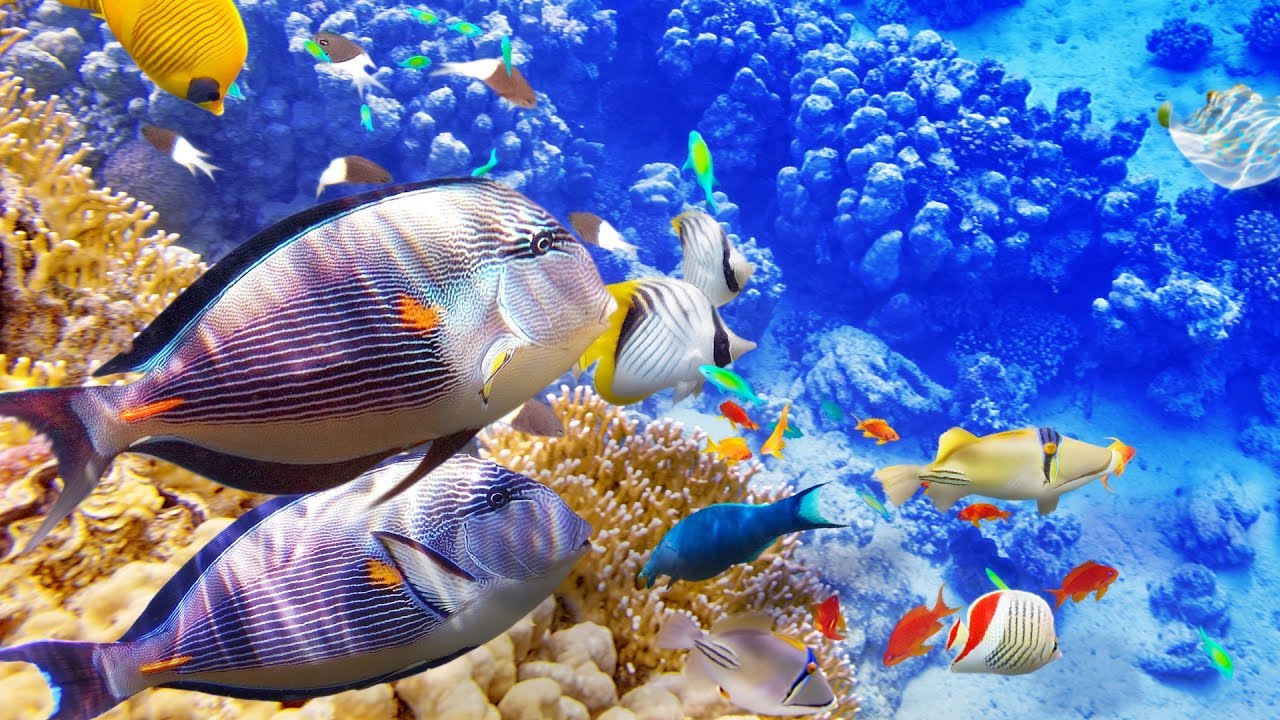 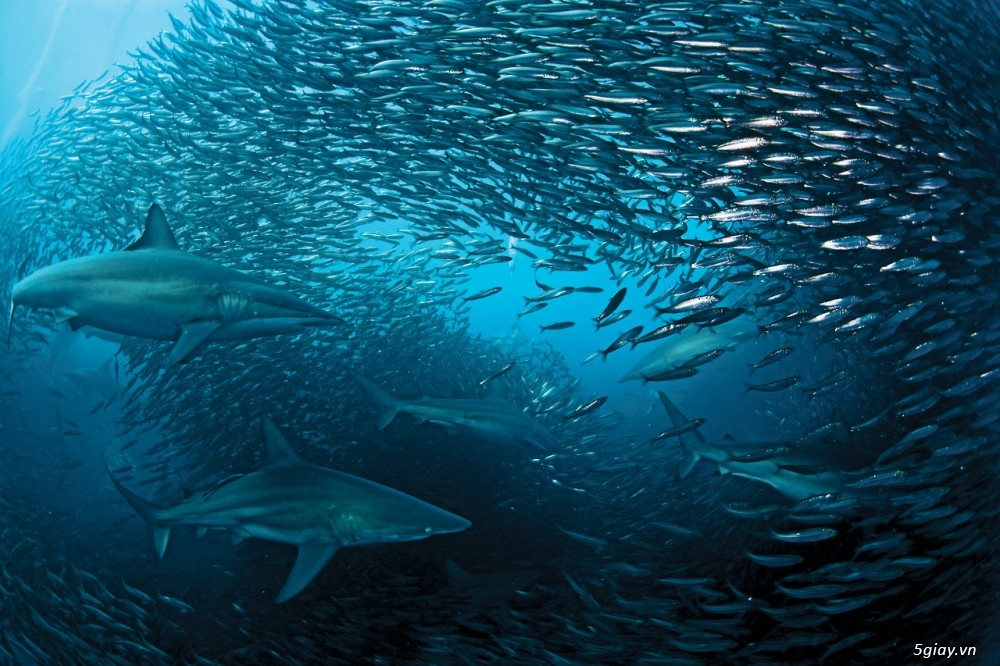 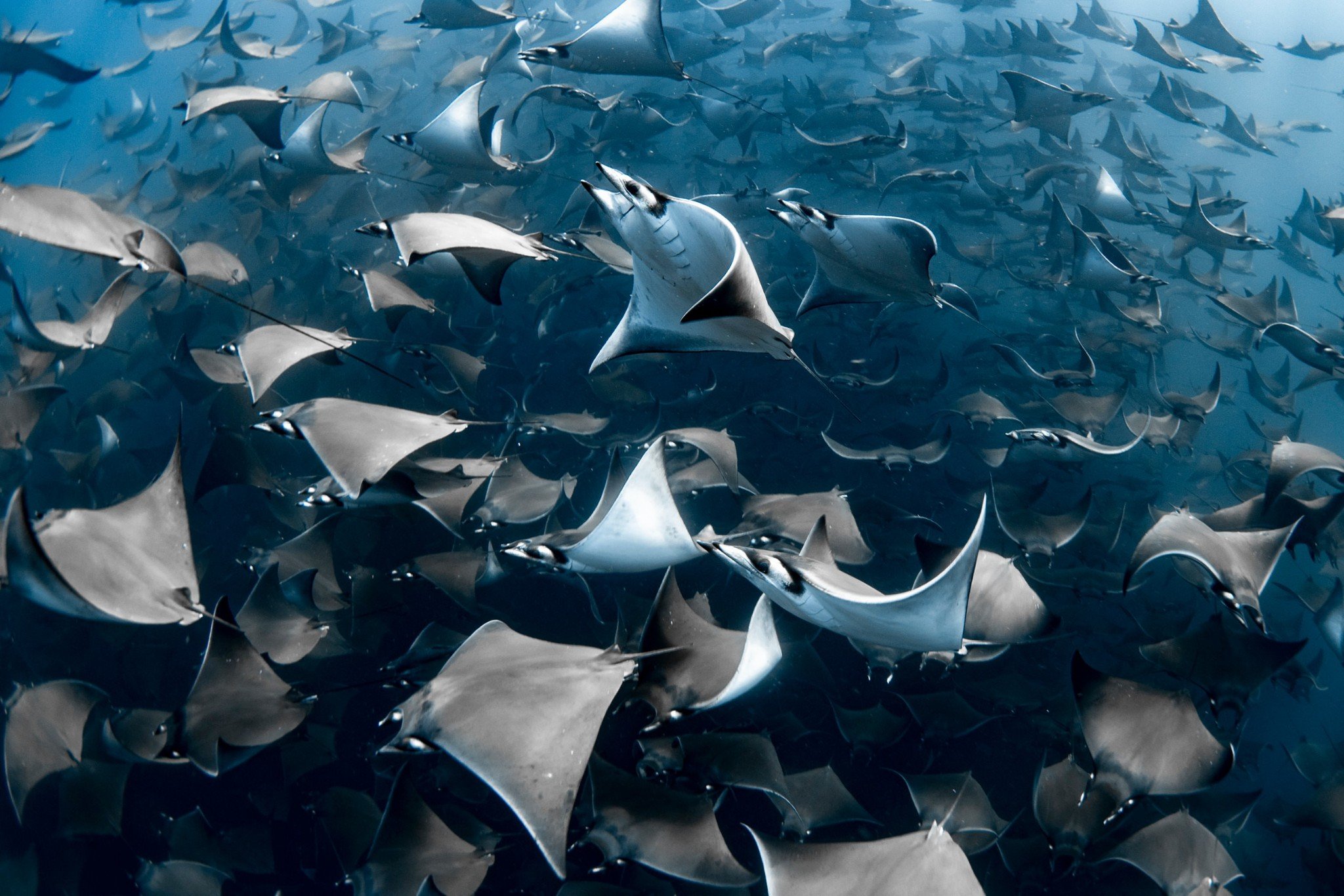 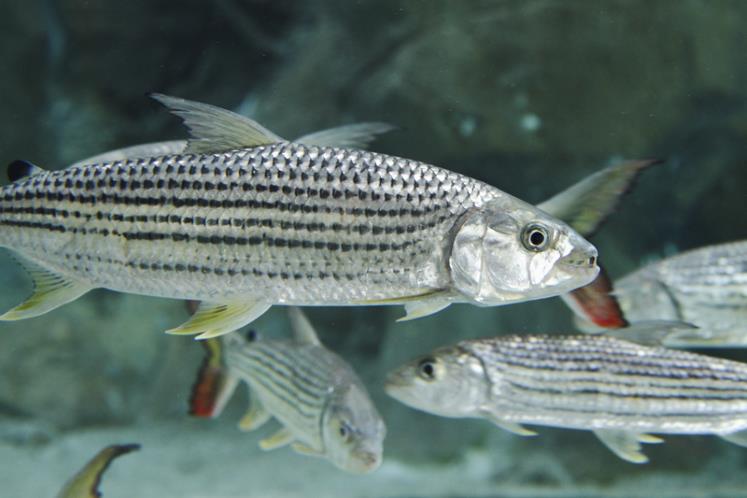 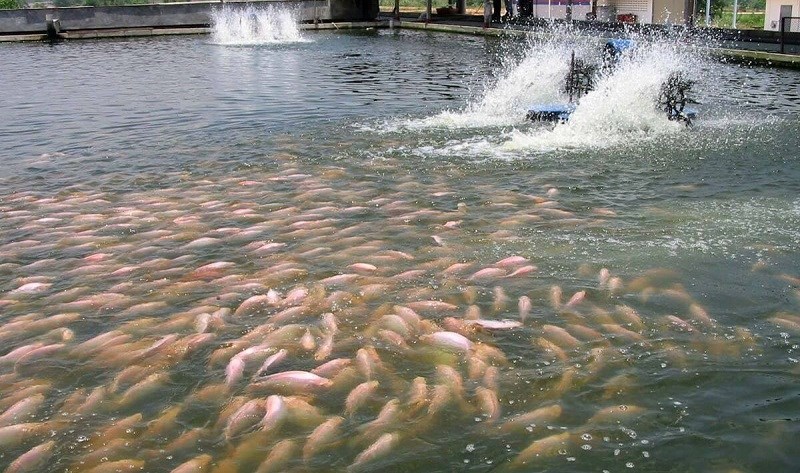 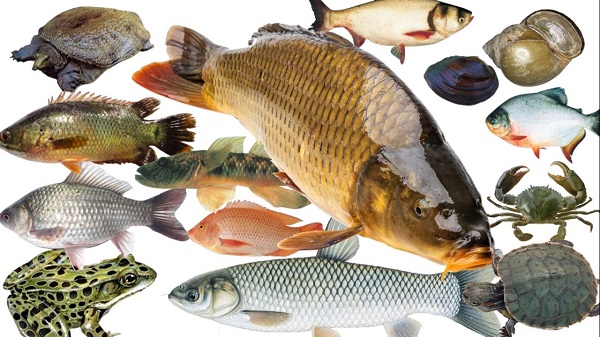 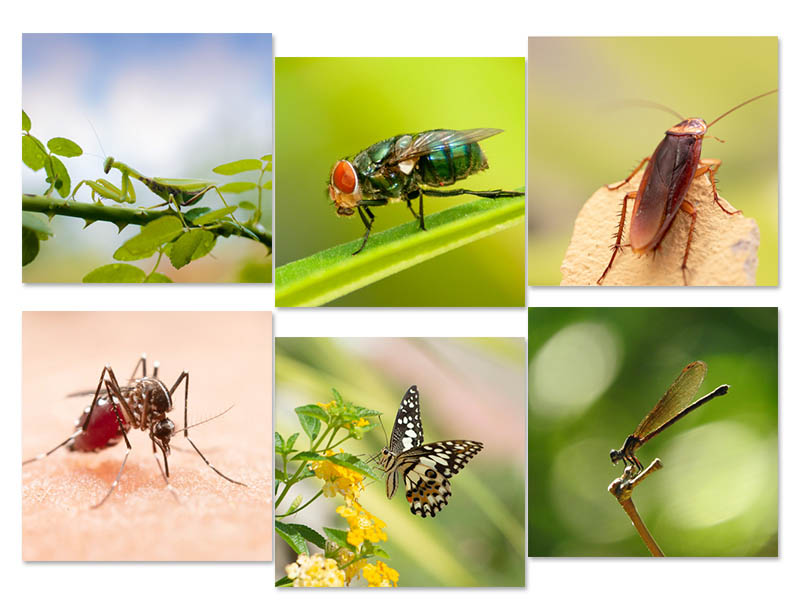 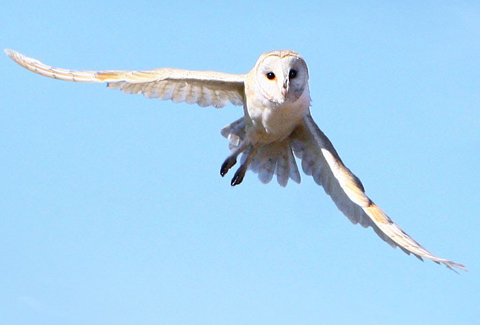 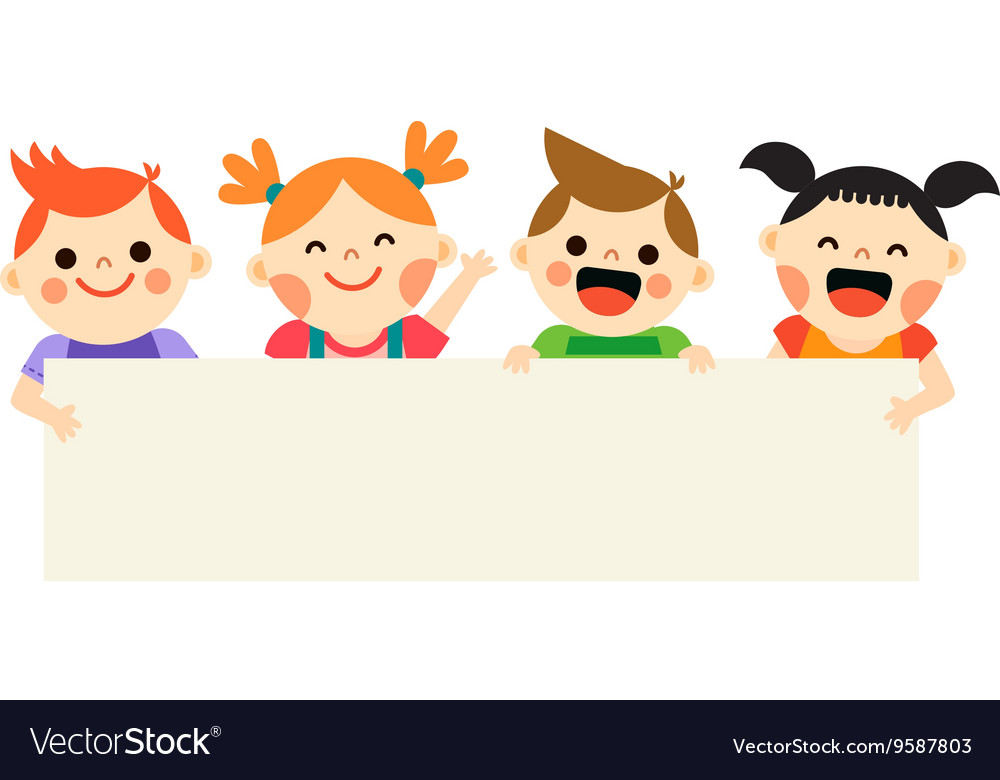 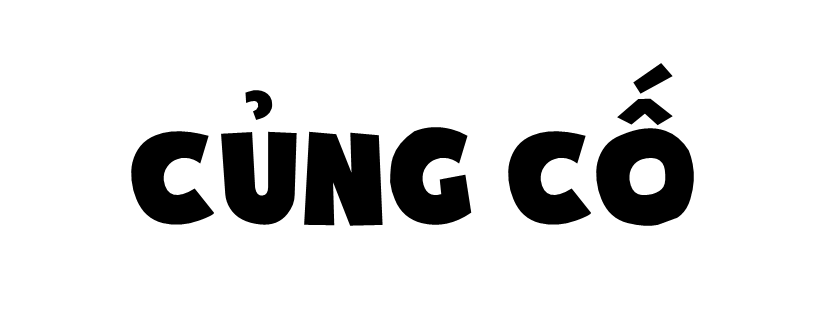 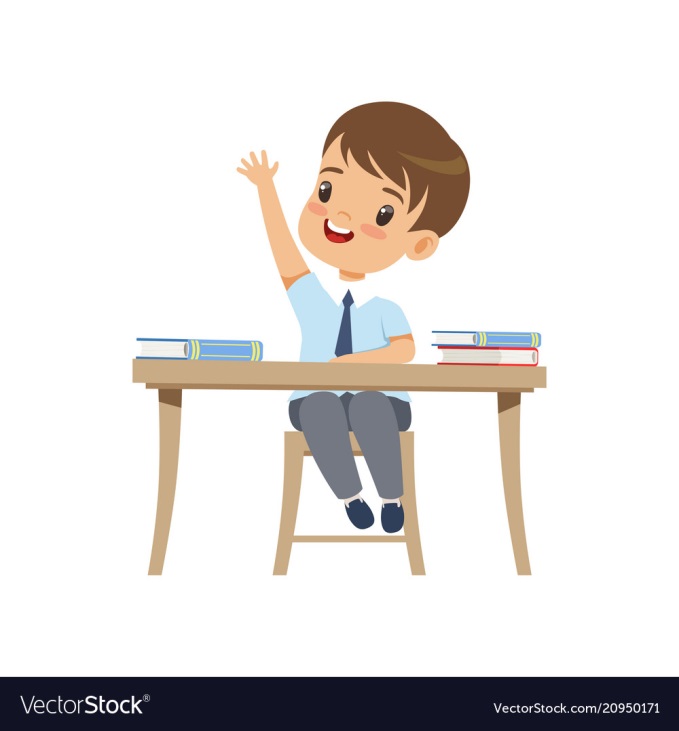 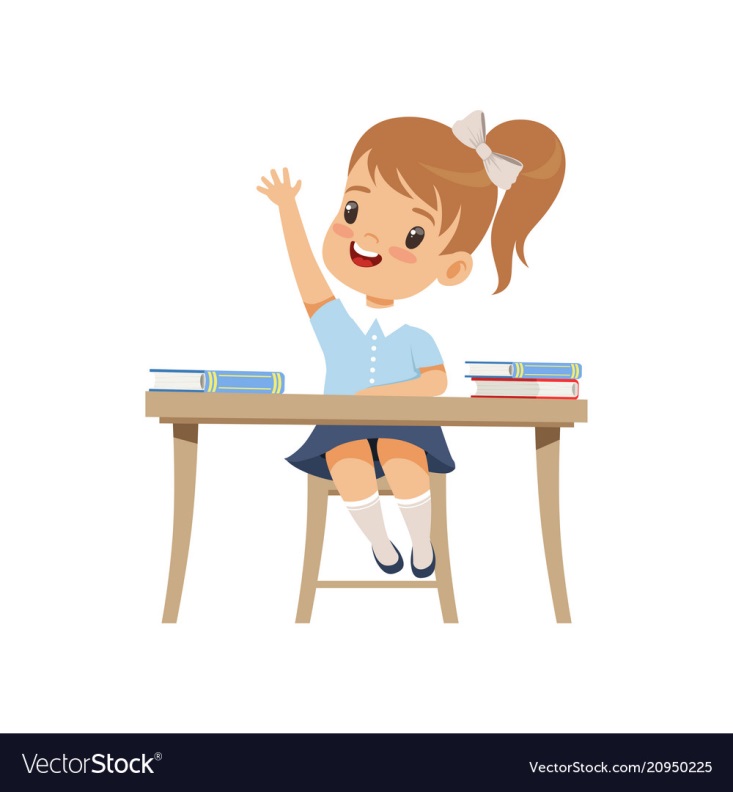 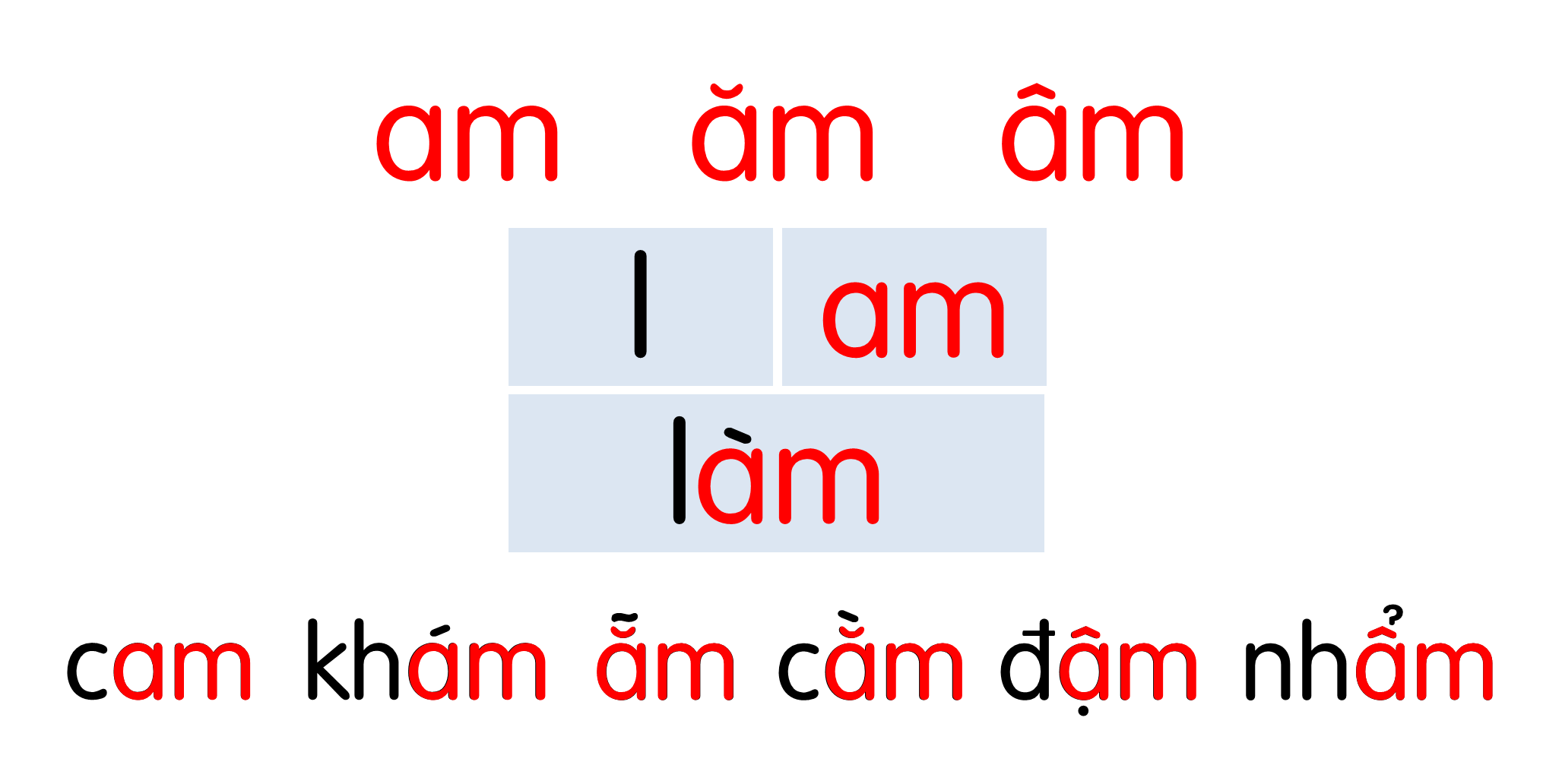 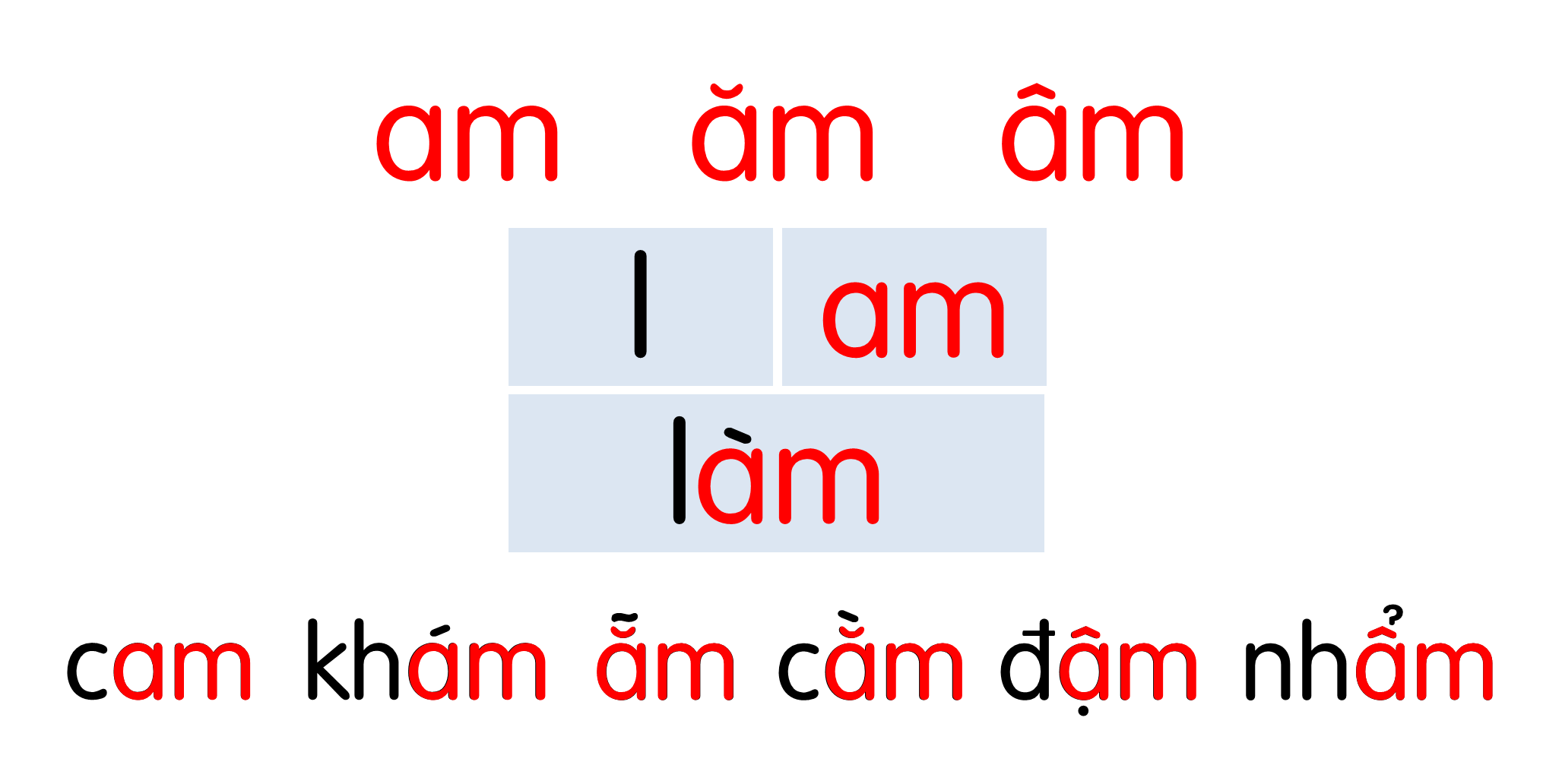 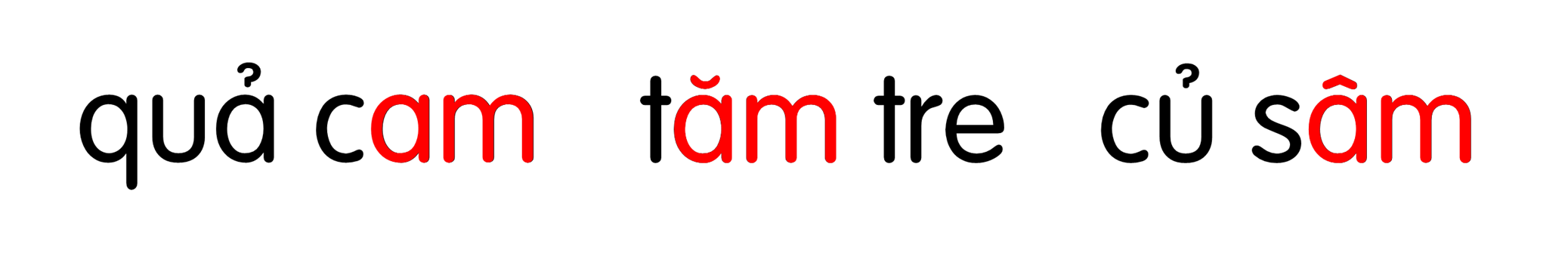 Mùa hè, ve râm ran, sen nở thắm. Lũ trẻ nô đùa trên thảm cỏ ven hồ.
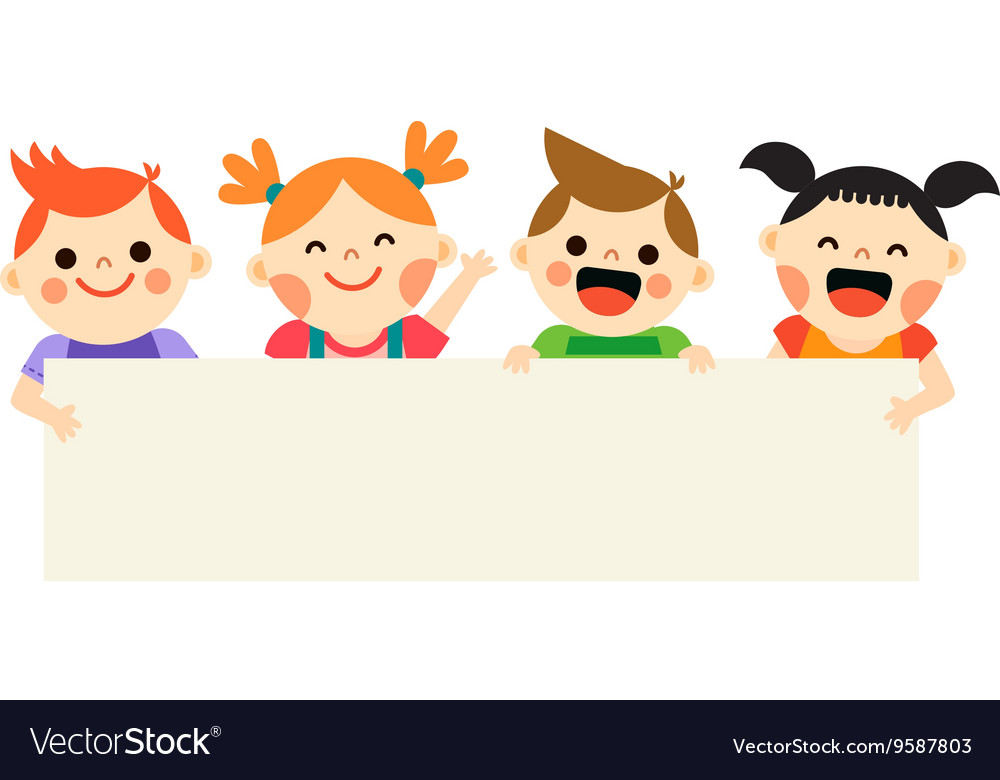 Dặn dò
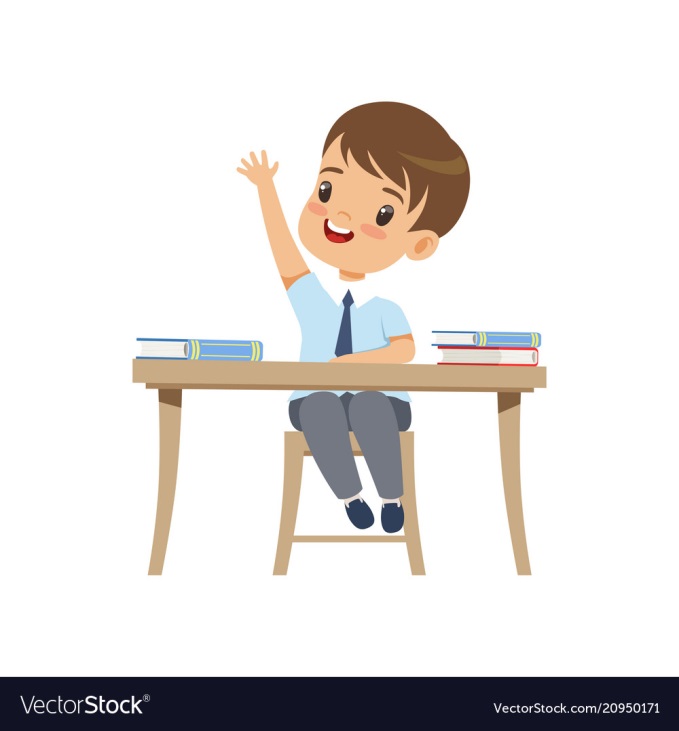 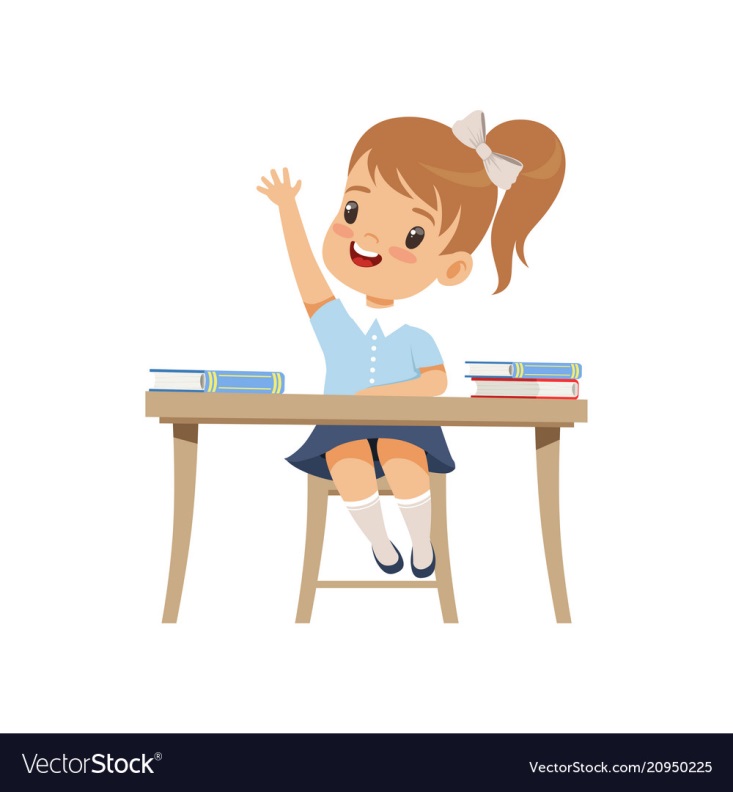